Unit 19: The animal world
Lesson 1-Period 1
Table of Contents
02
Activity 4
01
Warm up
Listen and number
Activity 5
03
Activity 6
04
Let's sing
Look, complete and read
06
Game
1
Warm up
Guess the animals
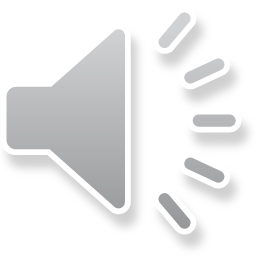 lion
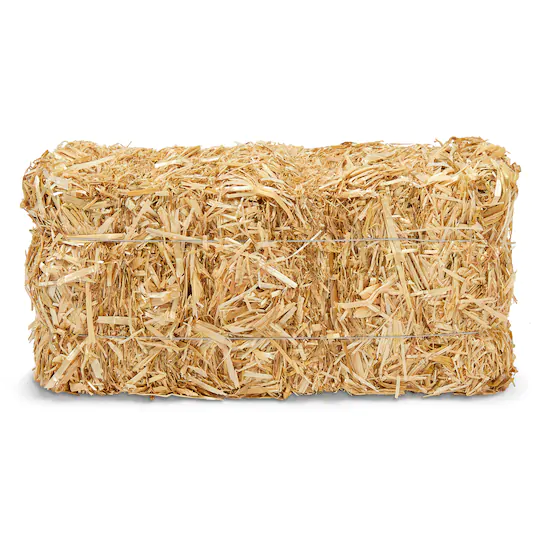 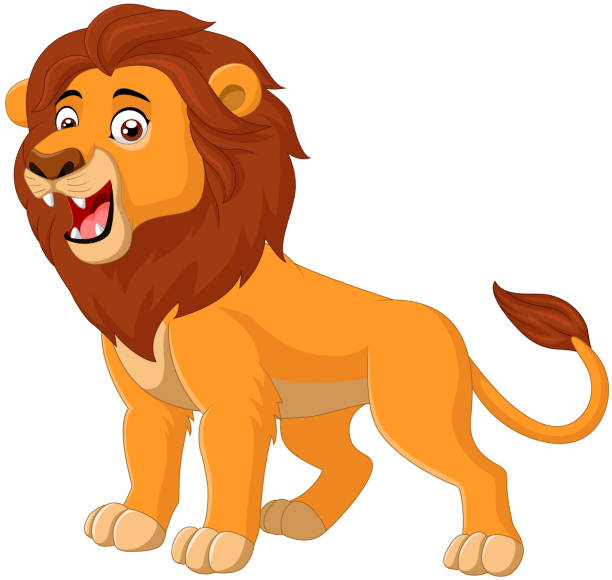 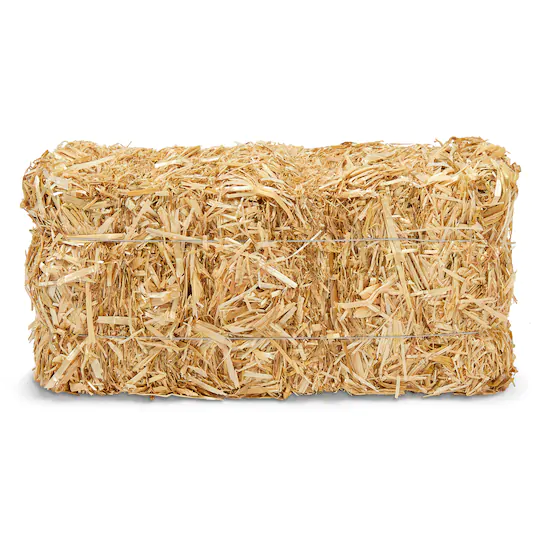 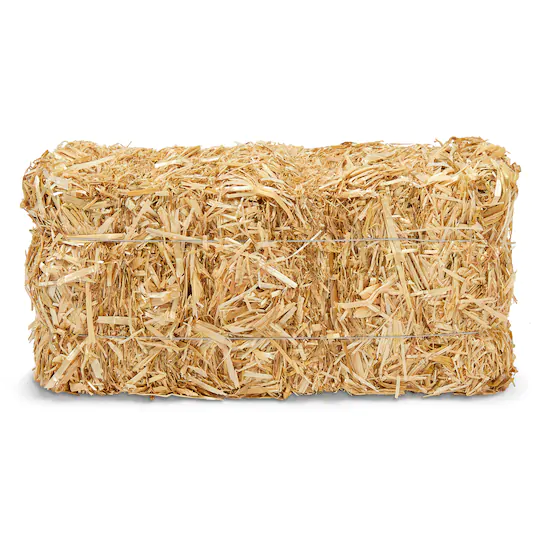 hippo
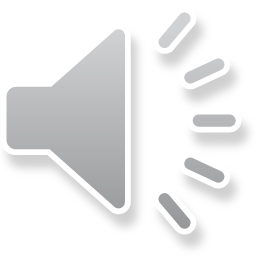 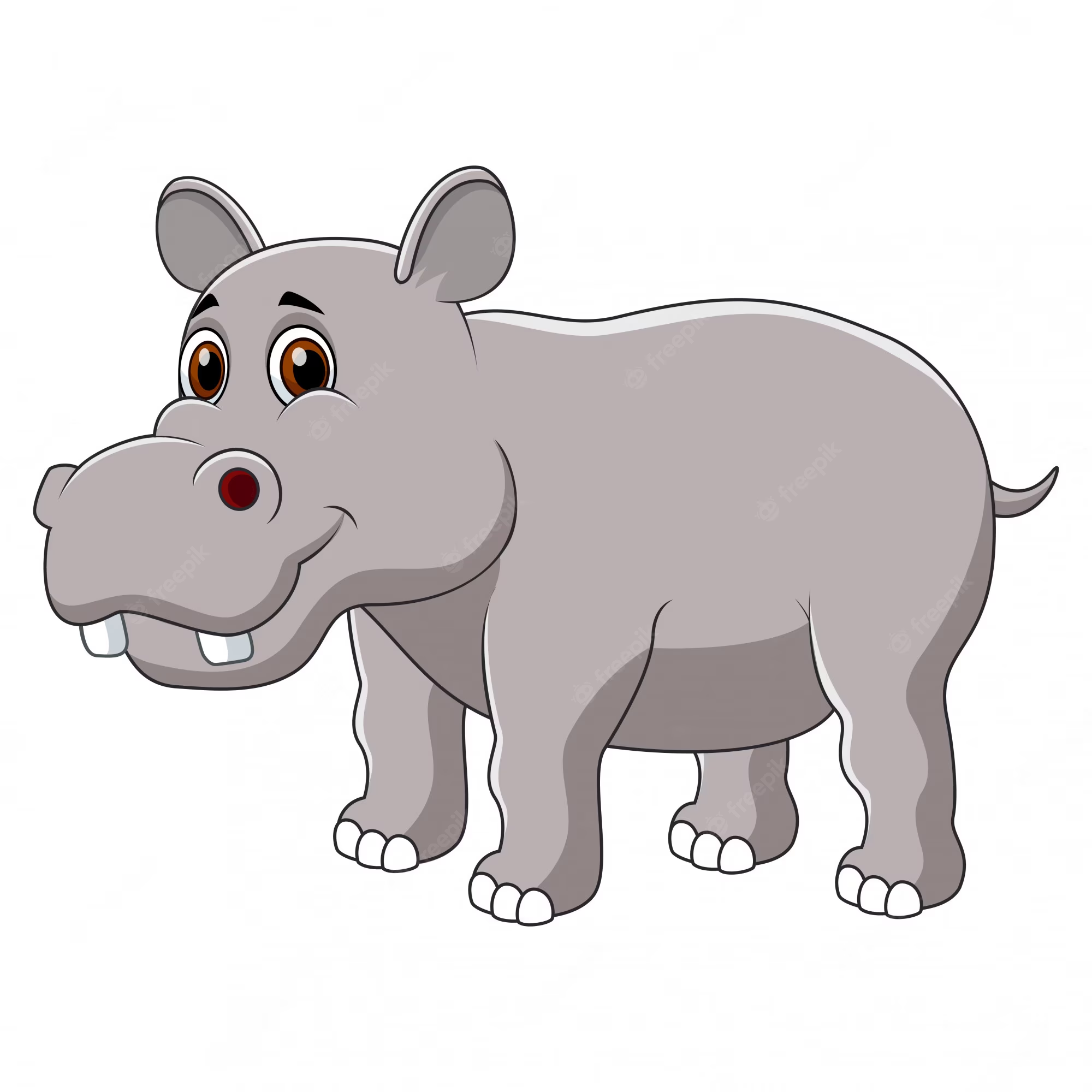 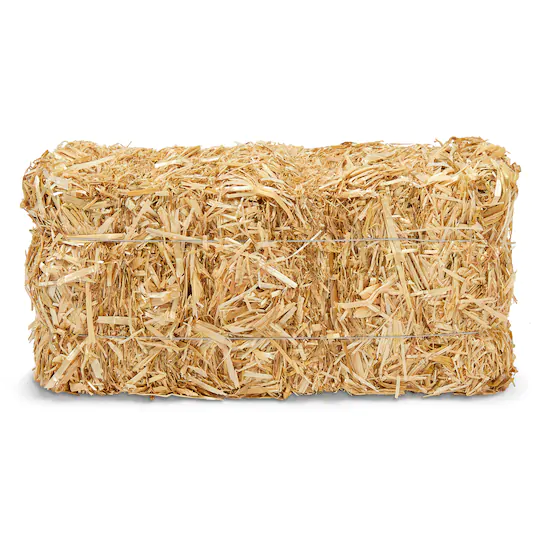 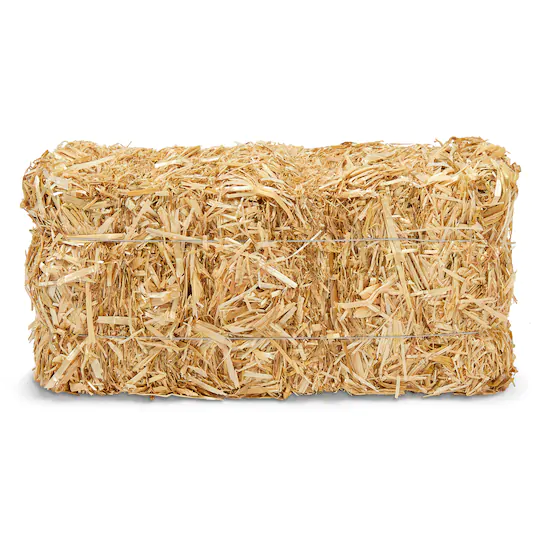 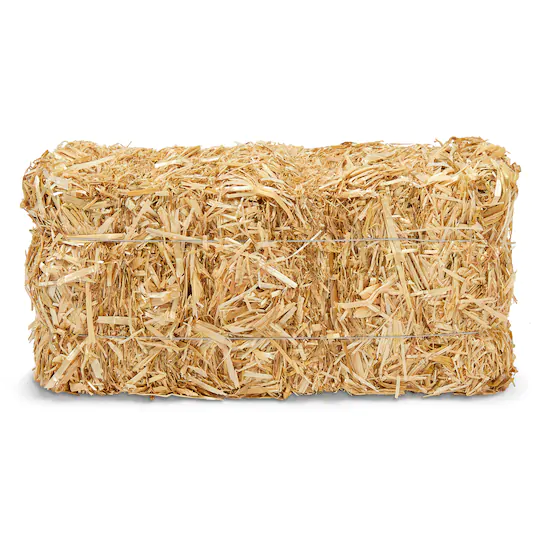 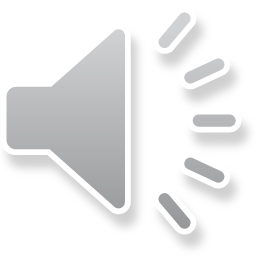 crocodile
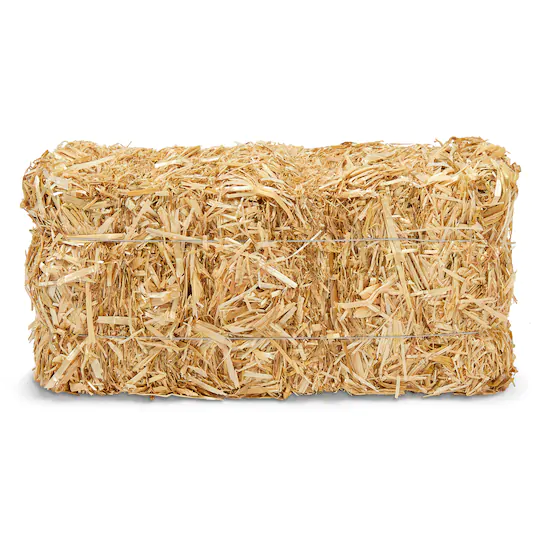 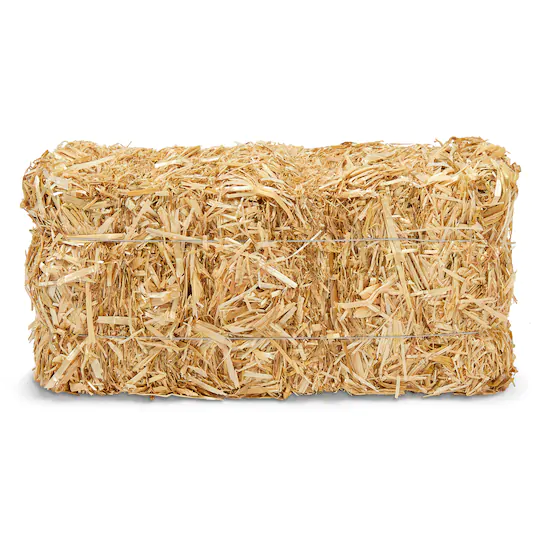 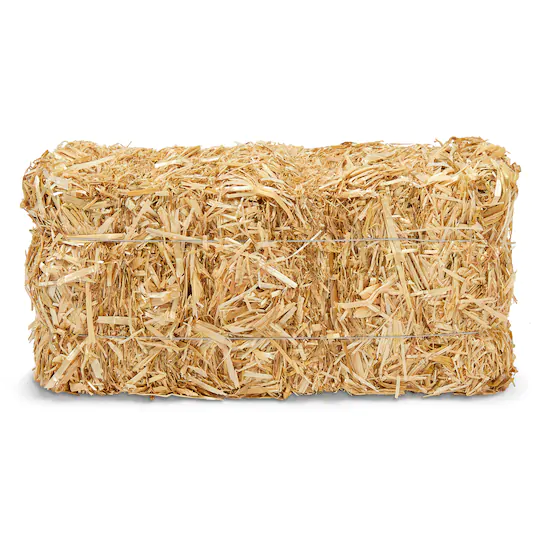 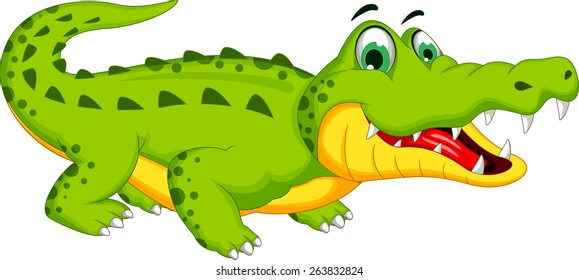 giraffe
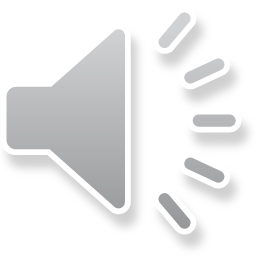 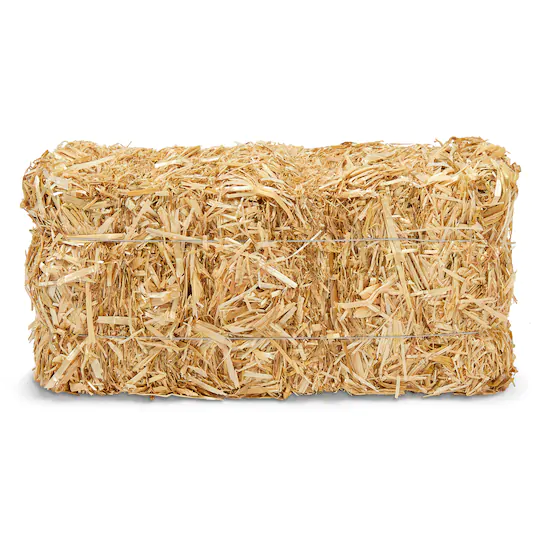 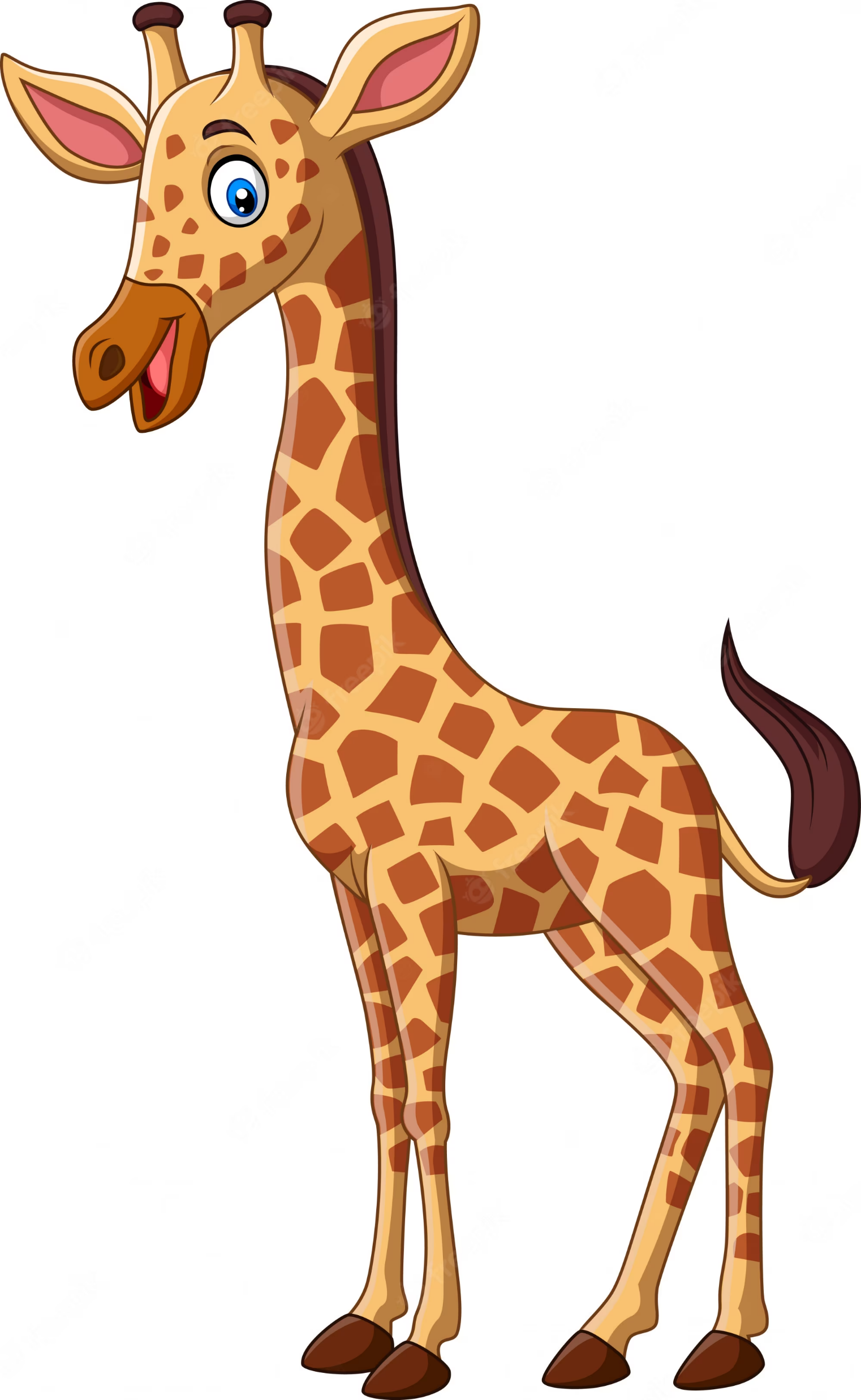 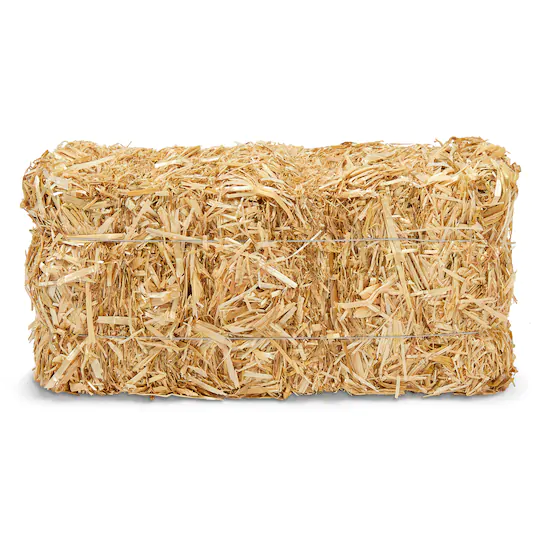 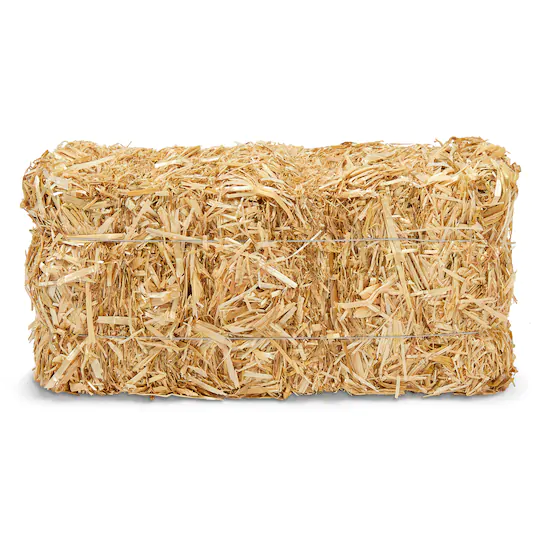 They're ...
It is ...
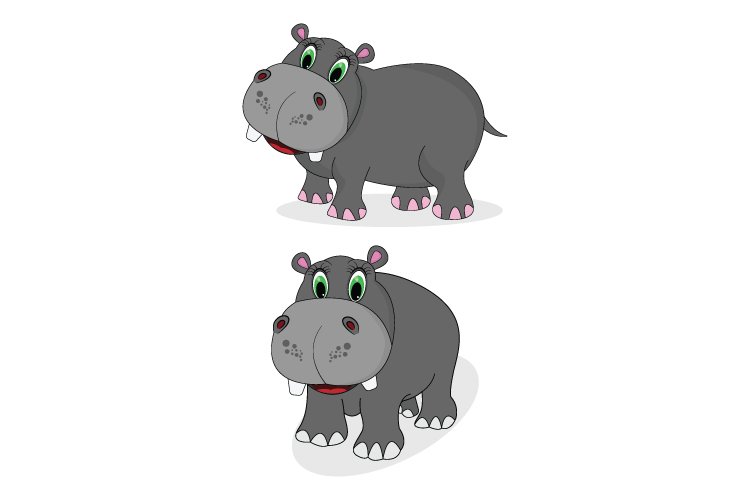 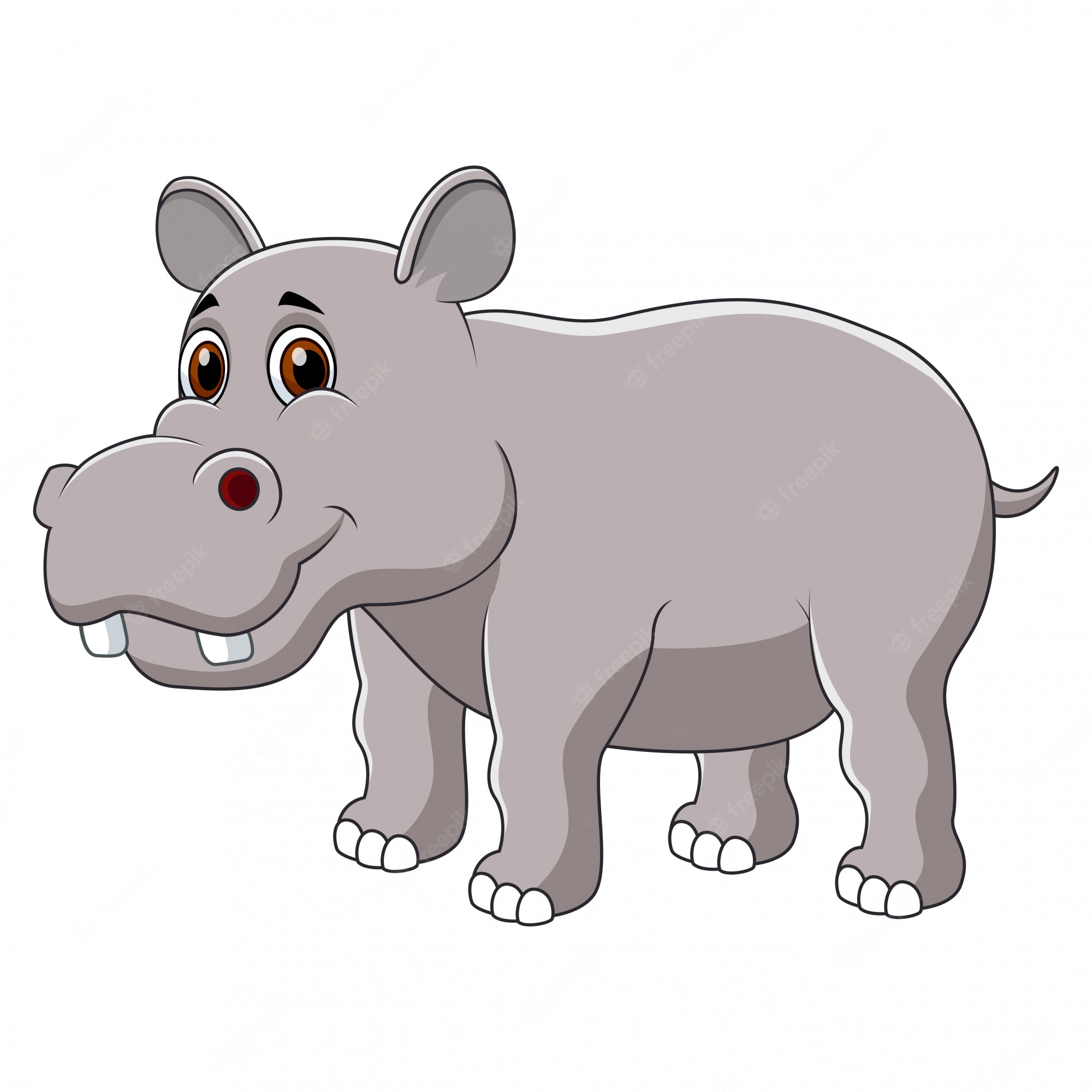 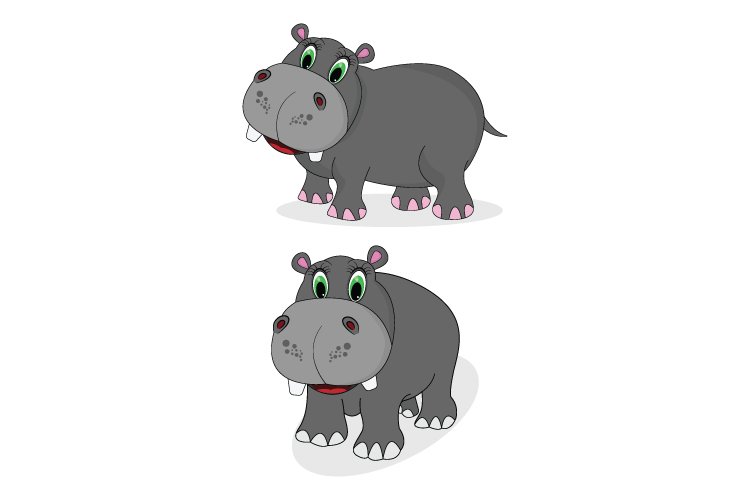 a hippo
hippos
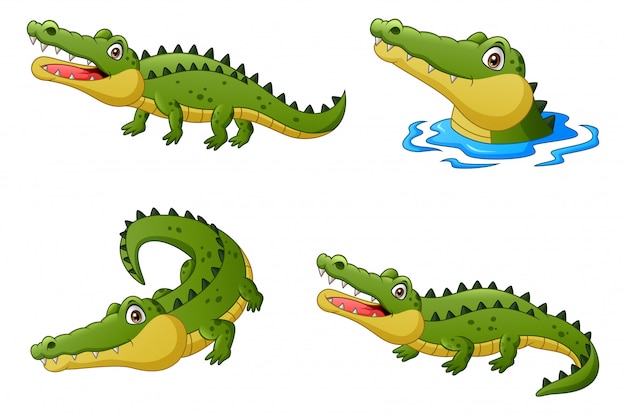 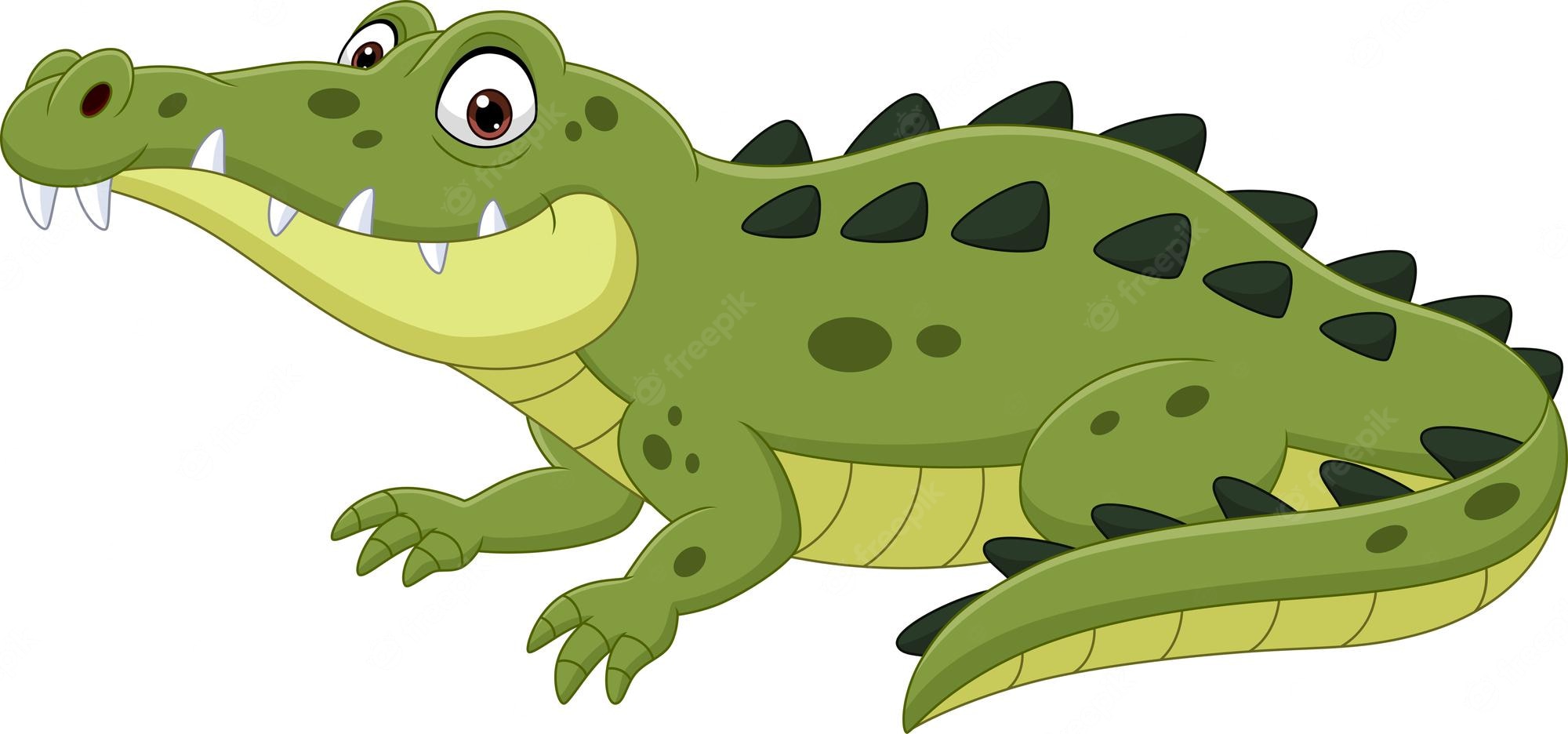 crocodiles
a crocodile
They're ...
It is ...
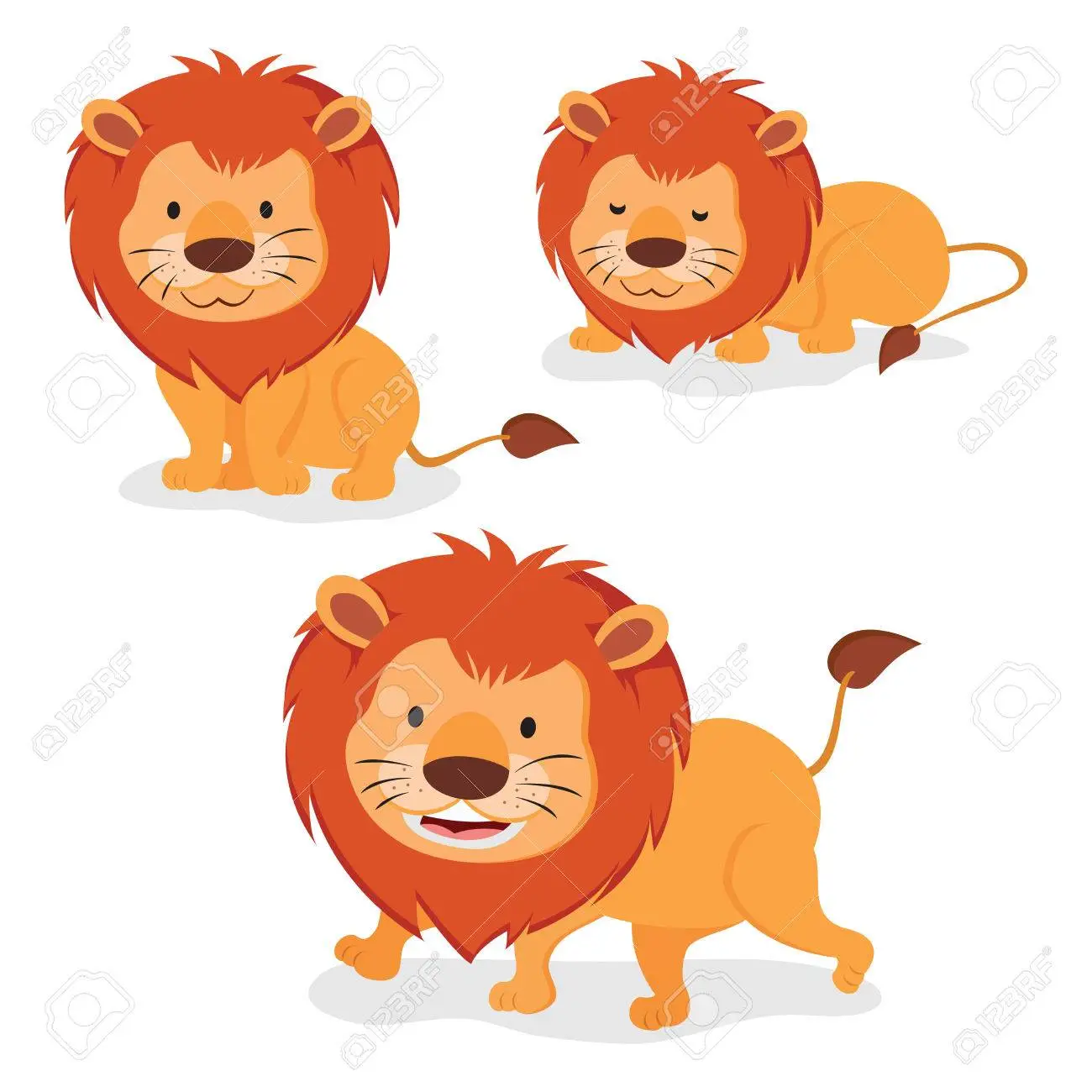 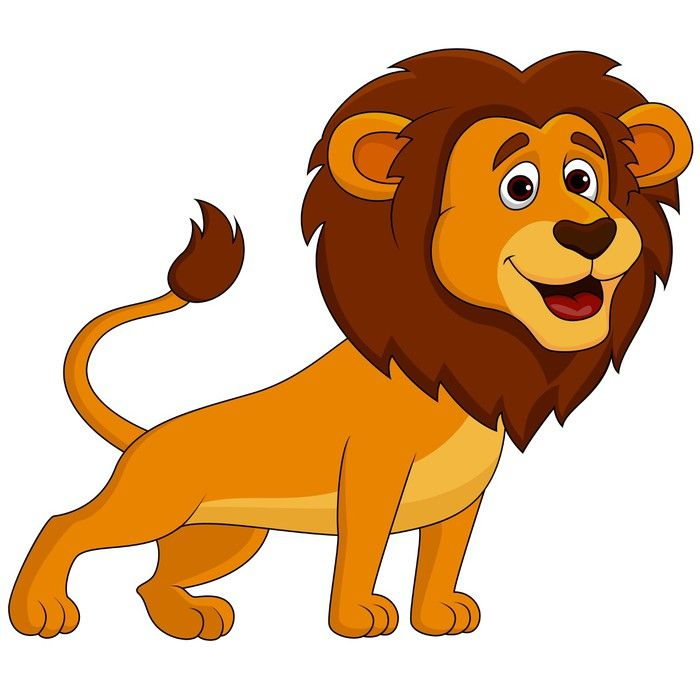 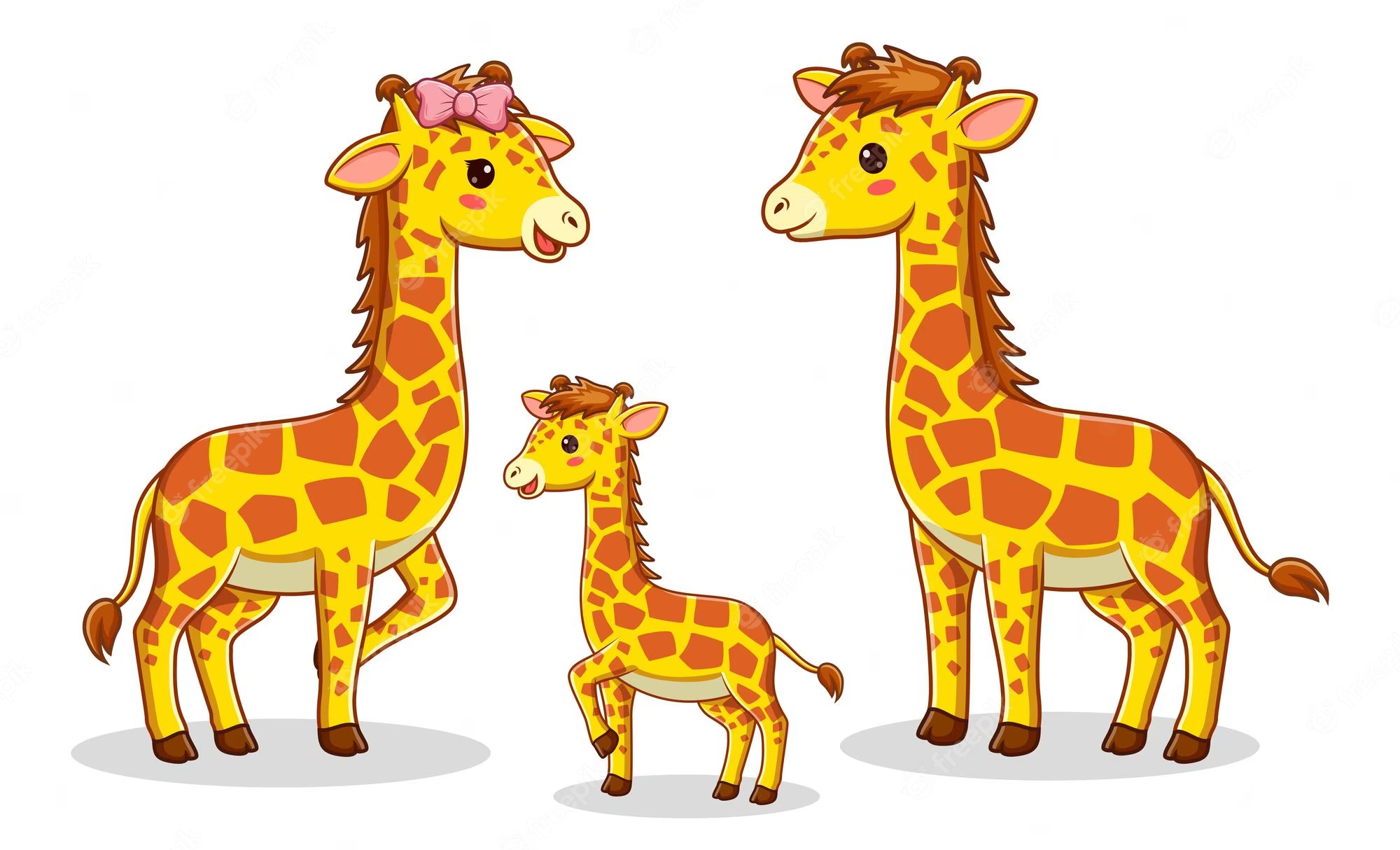 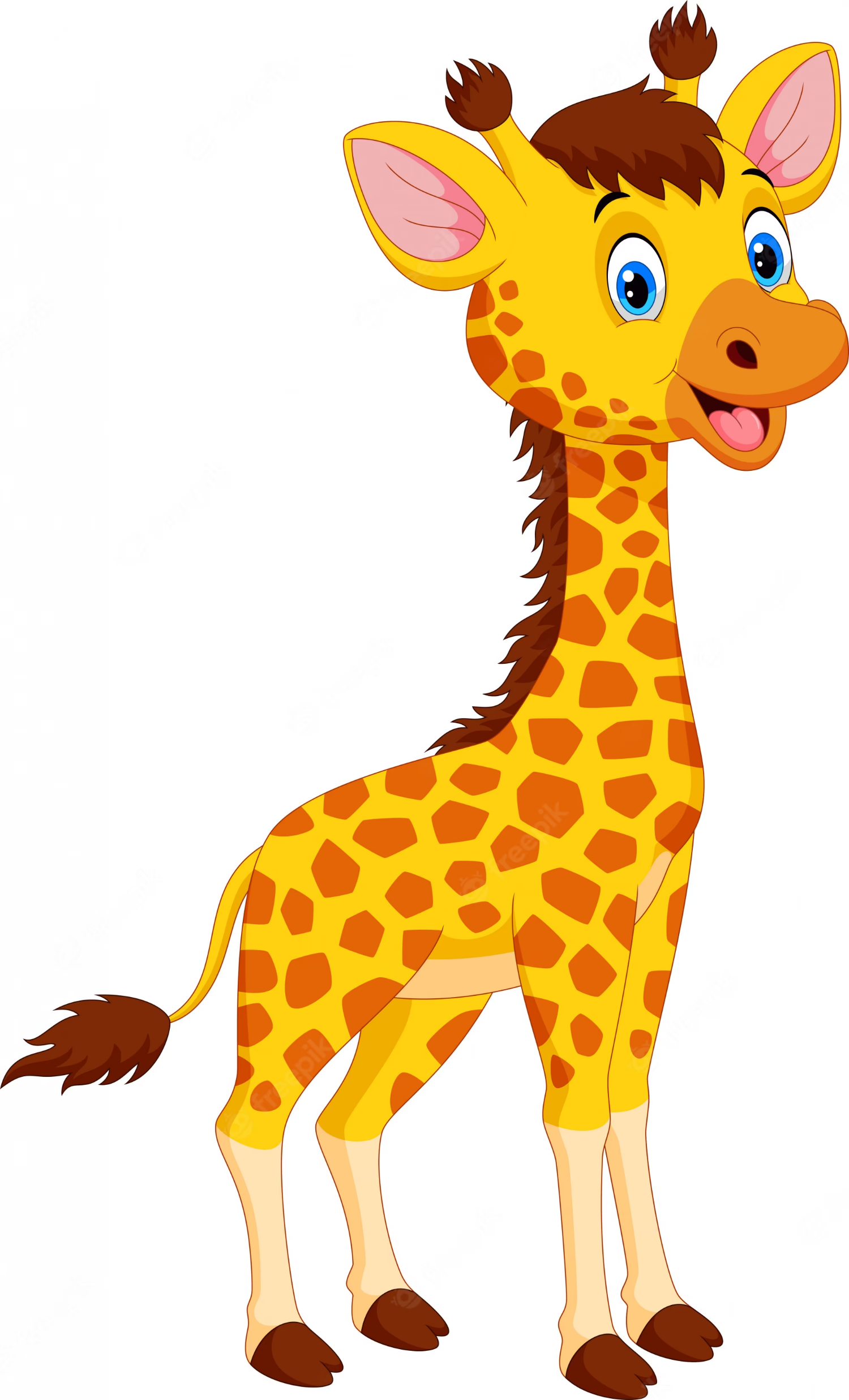 lions
a lion
giraffes
a giraffe
2
Activity 4
Listen and number
What are these animals?
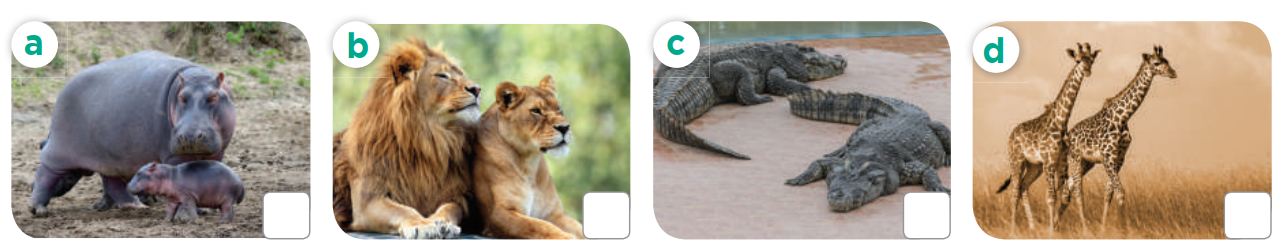 Where's he from?
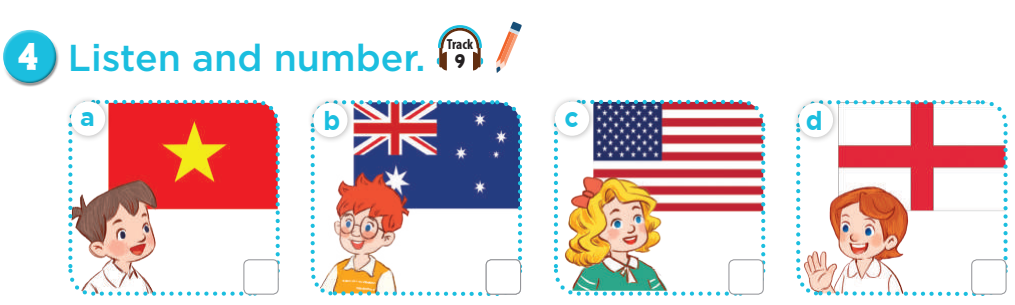 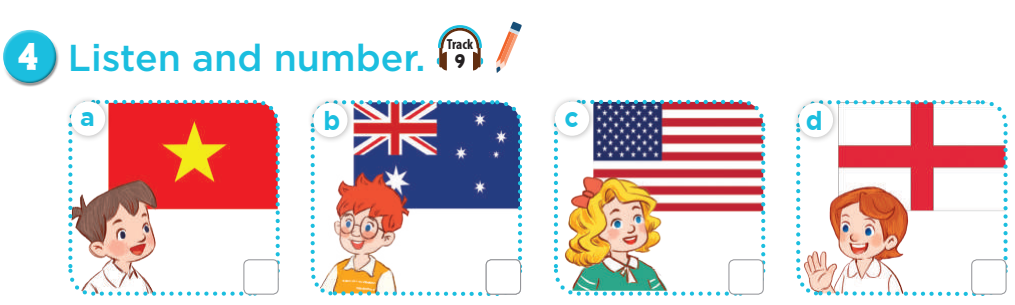 Look and answer
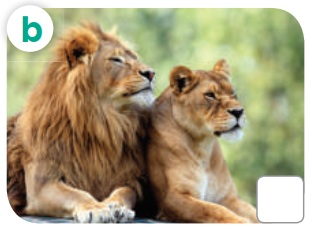 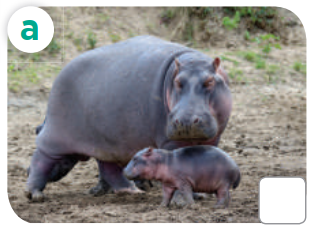 What are these animals?
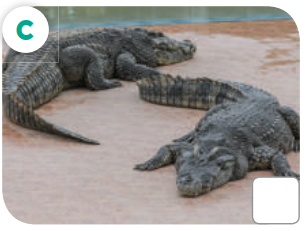 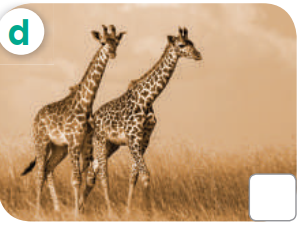 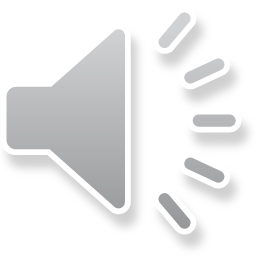 Listen and number
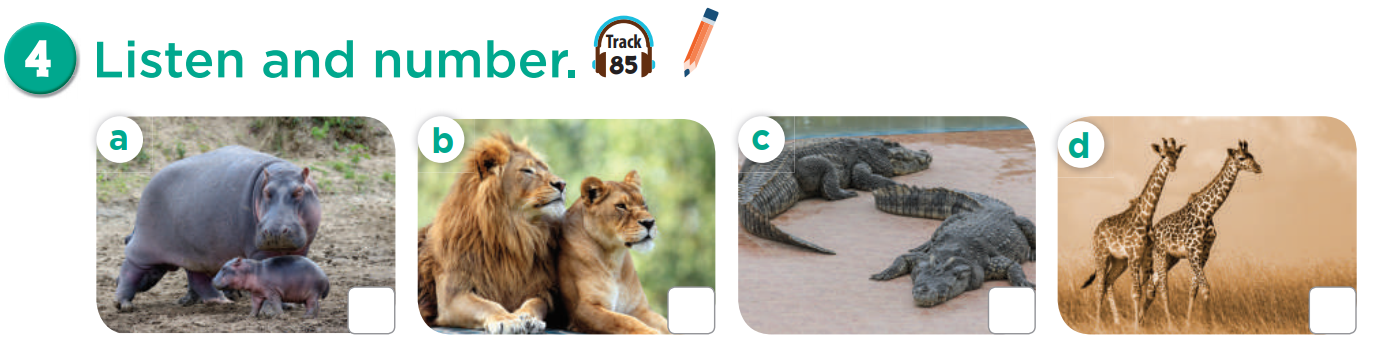 Let's check!
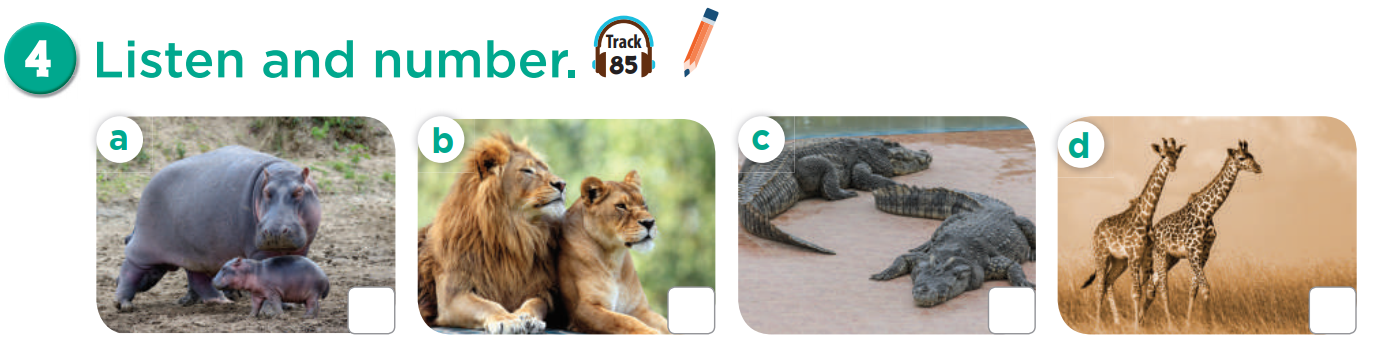 2
3
4
1
Listen and repeat
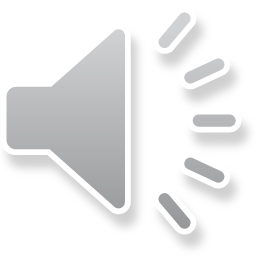 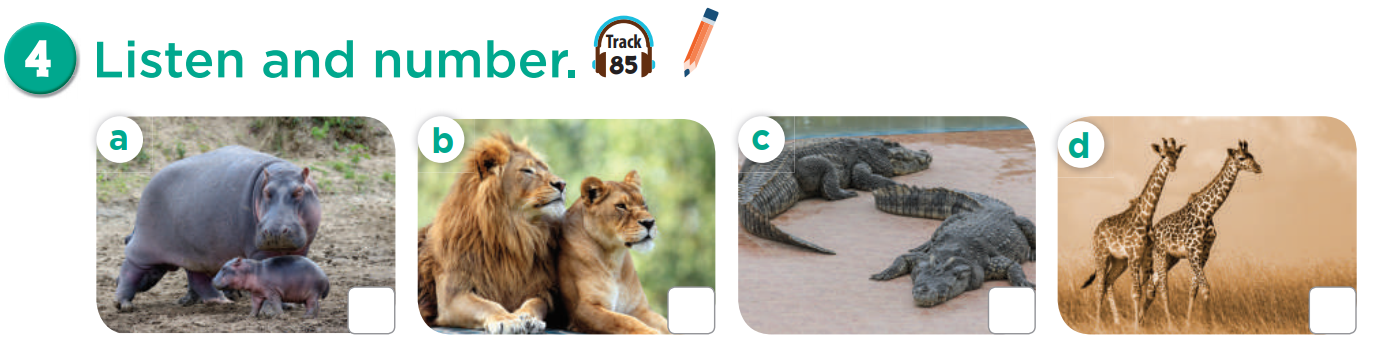 2
3
4
1
Activity 5
3
Look, complete and read
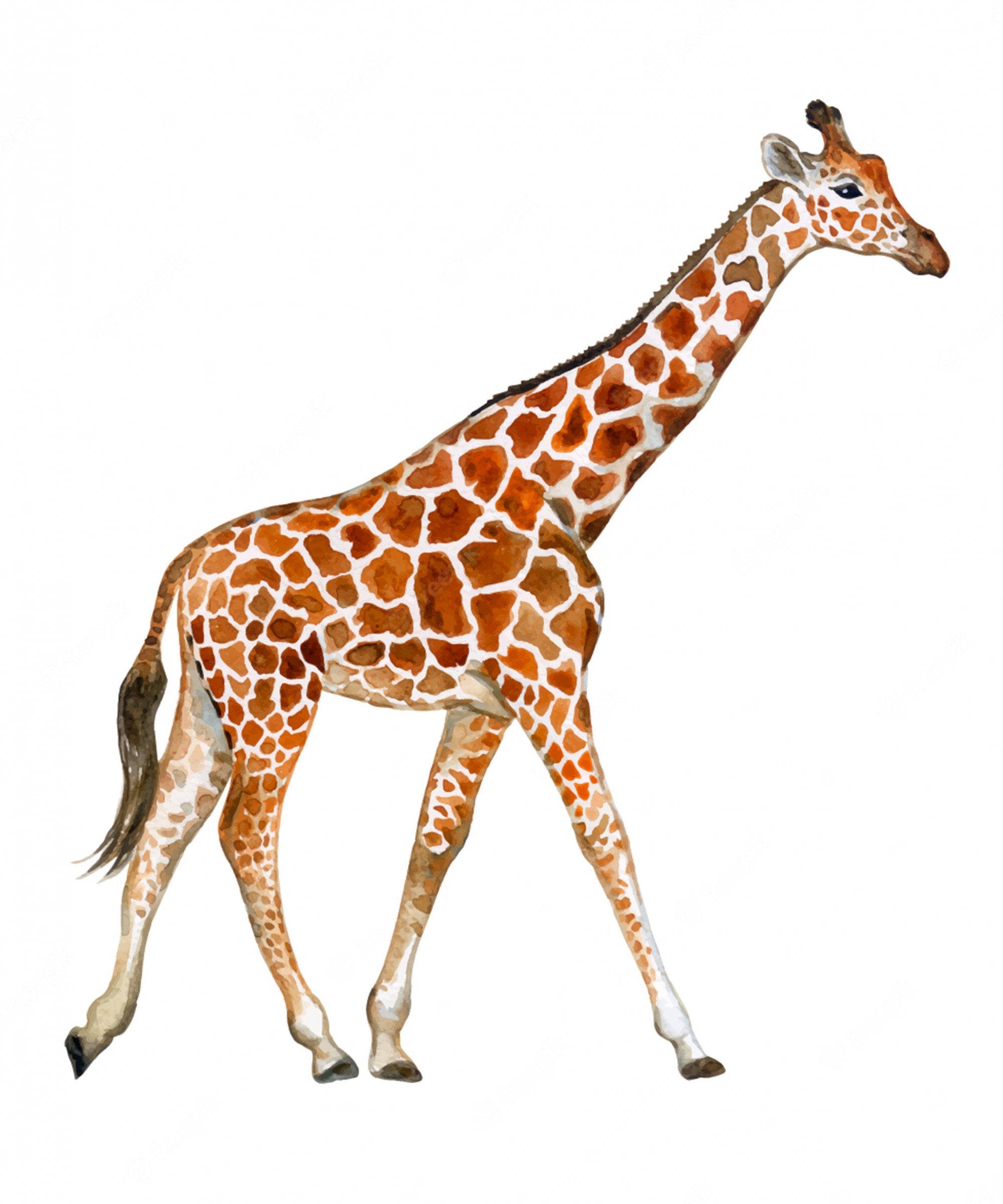 long neck
long legs
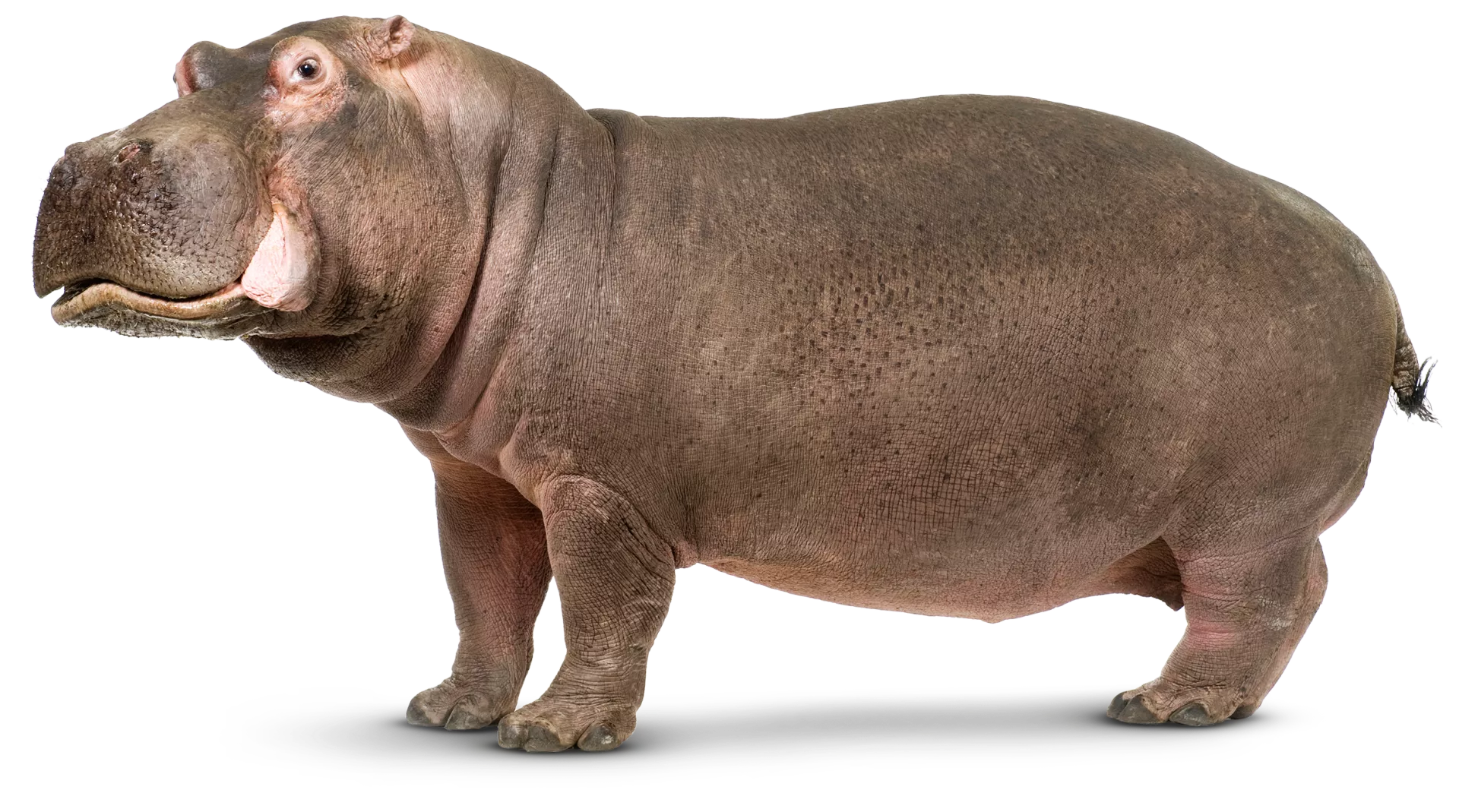 short legs
Read. What's the missing word?
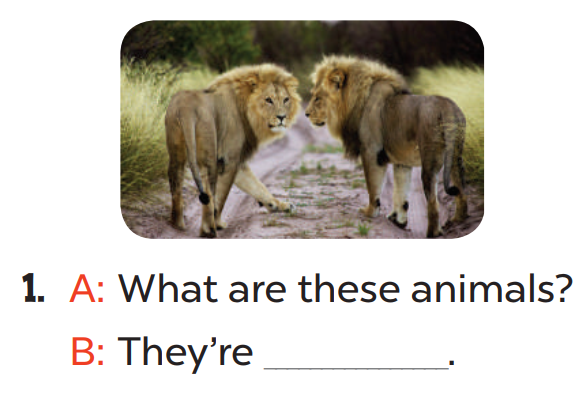 lions
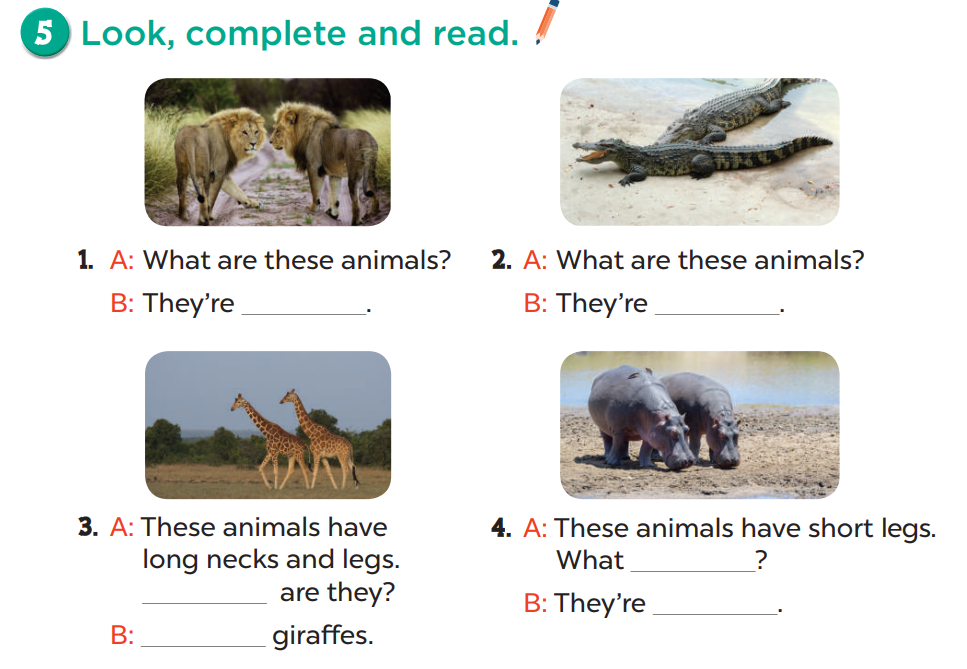 lions
crocodiles
are they
What
hippos
They're
Read aloud.
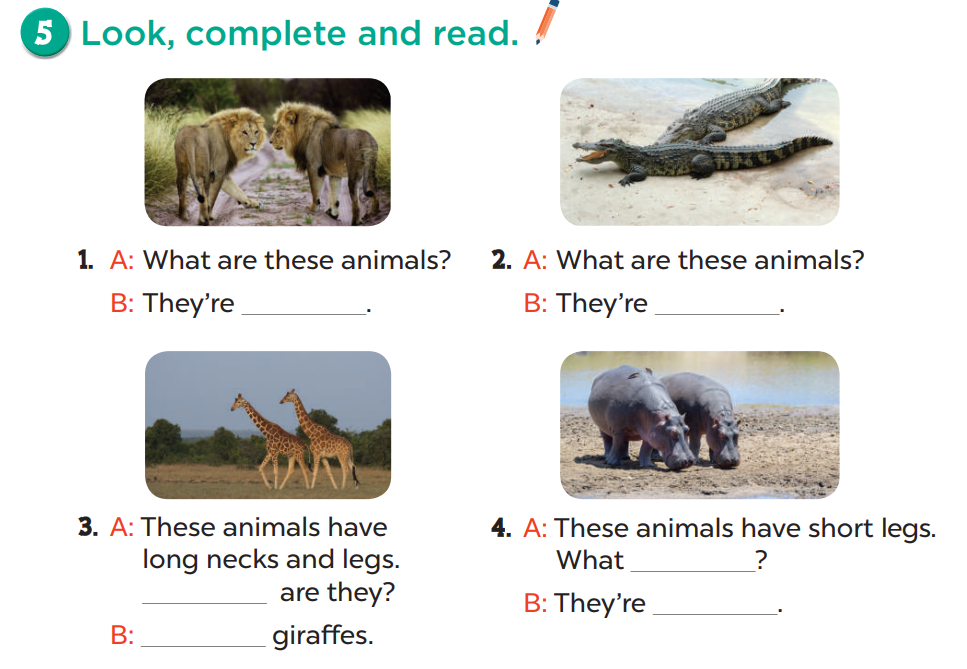 lions
crocodiles
Act it out.
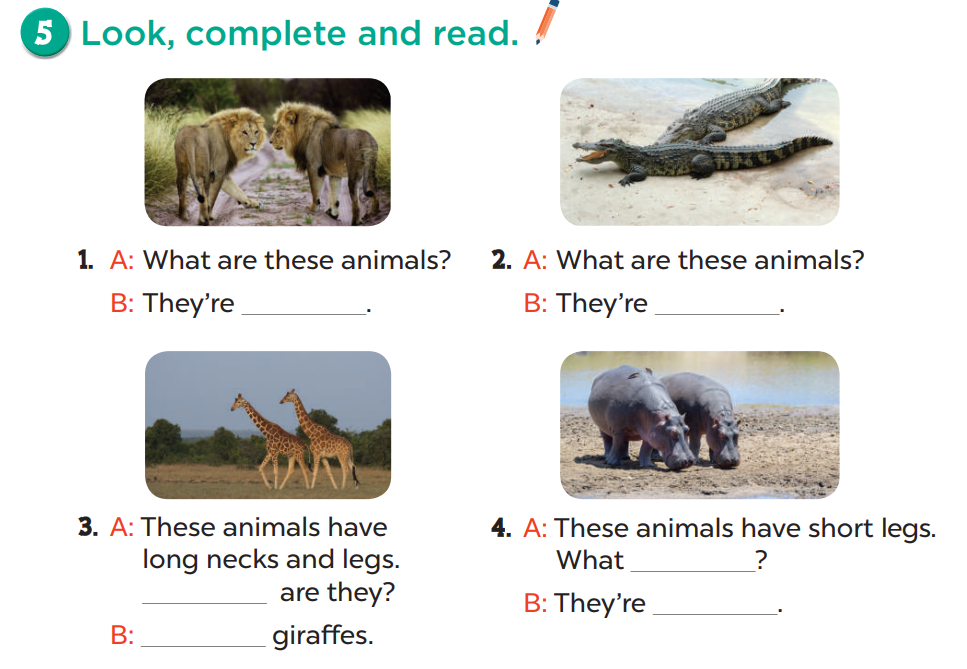 are they
What
hippos
They're
Activity 6
4
Let's sing.
Read the lyrics
What animals do you see?
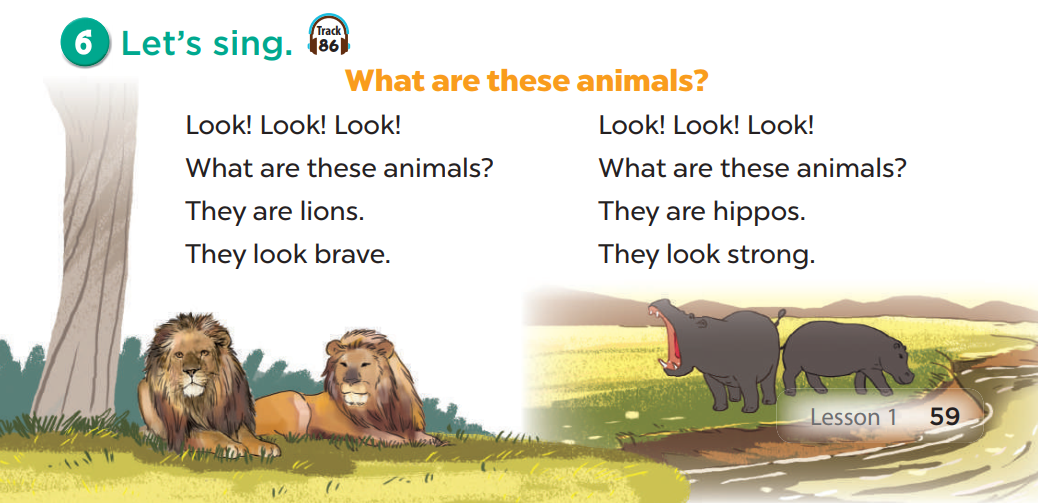 Listen.
Practice line by line.
Sing the song
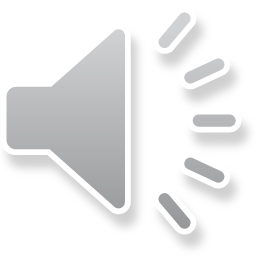 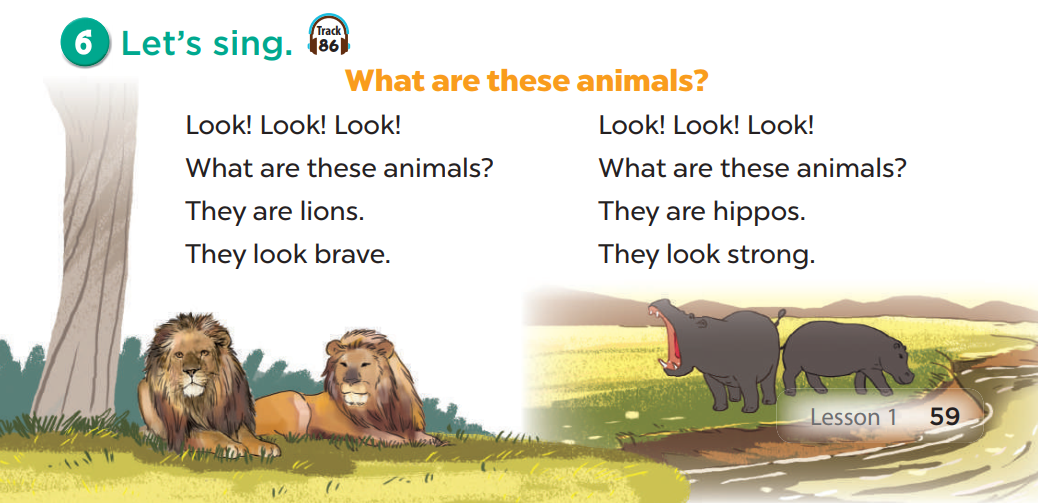 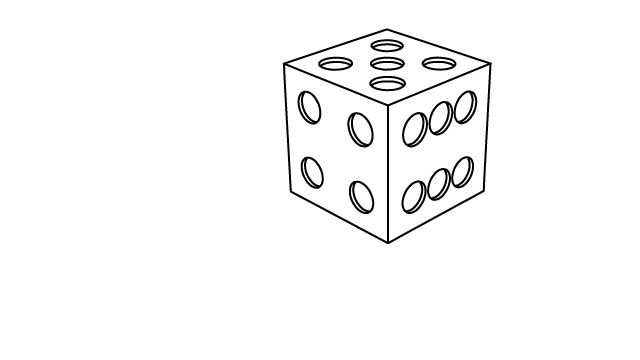 Fun time
5
Answer and roll the dice
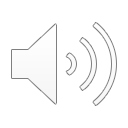 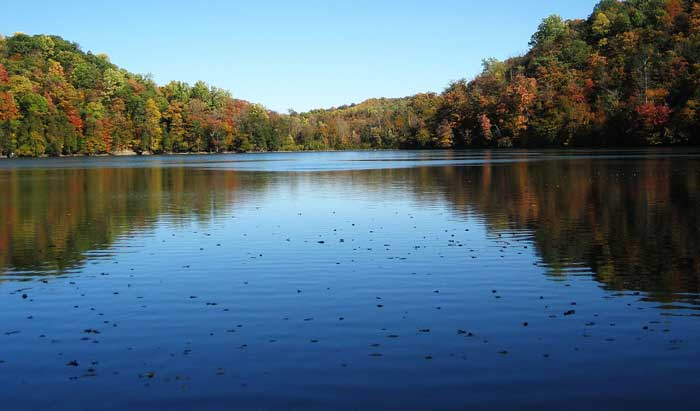 What are these animals?
A. It is a hippo.
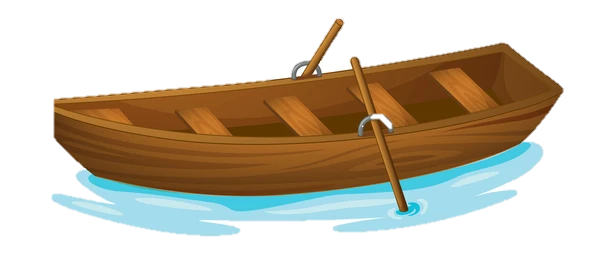 B. They're a hippo.
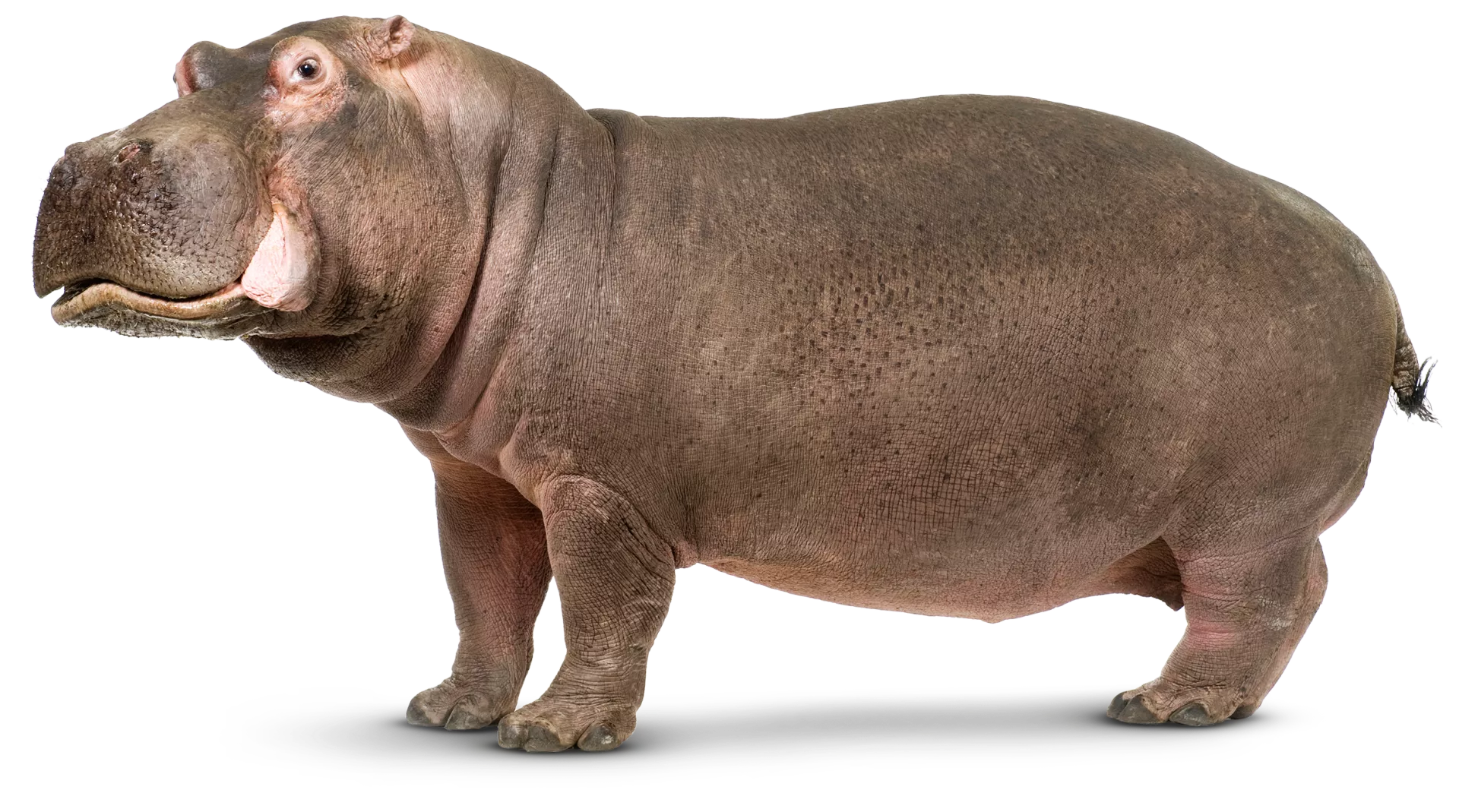 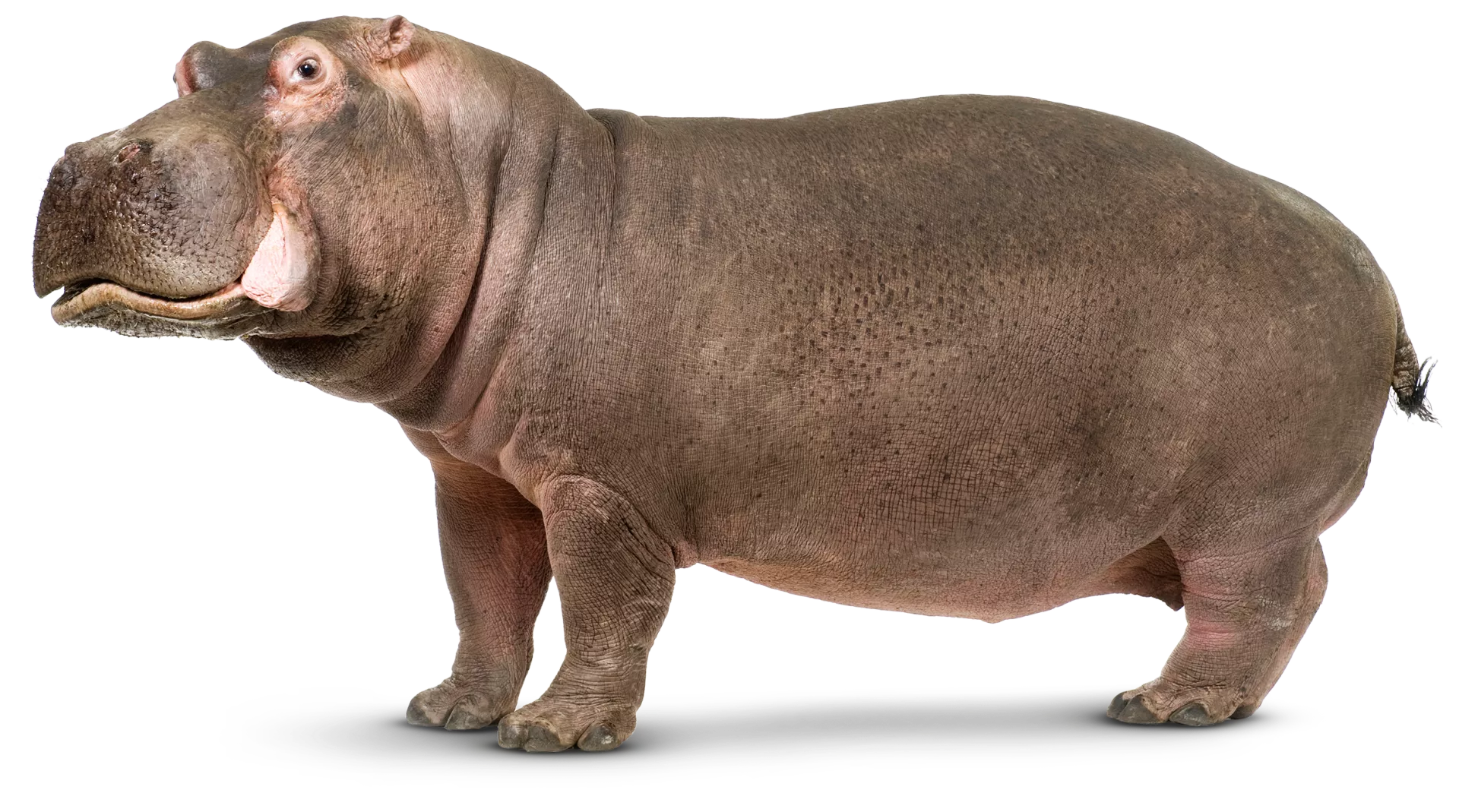 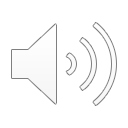 C. They're hippos.
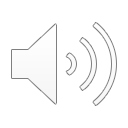 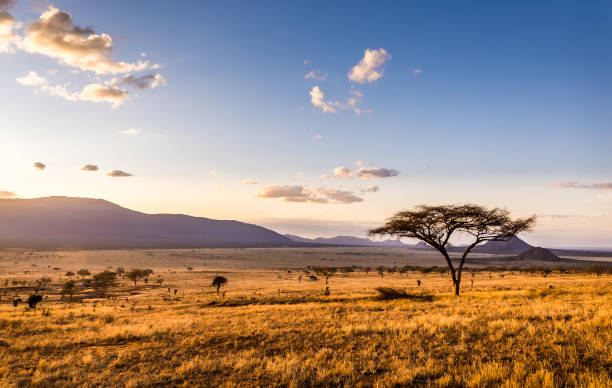 What are these animals?
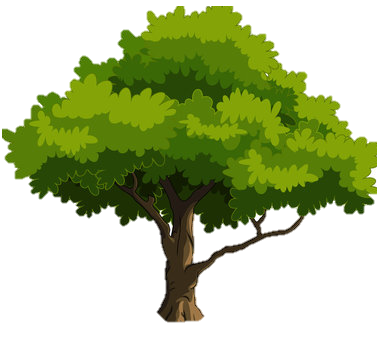 A. It's a giraffe.
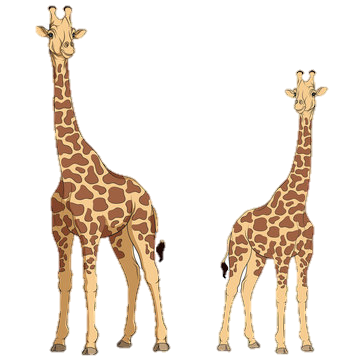 B. They're giraffes.
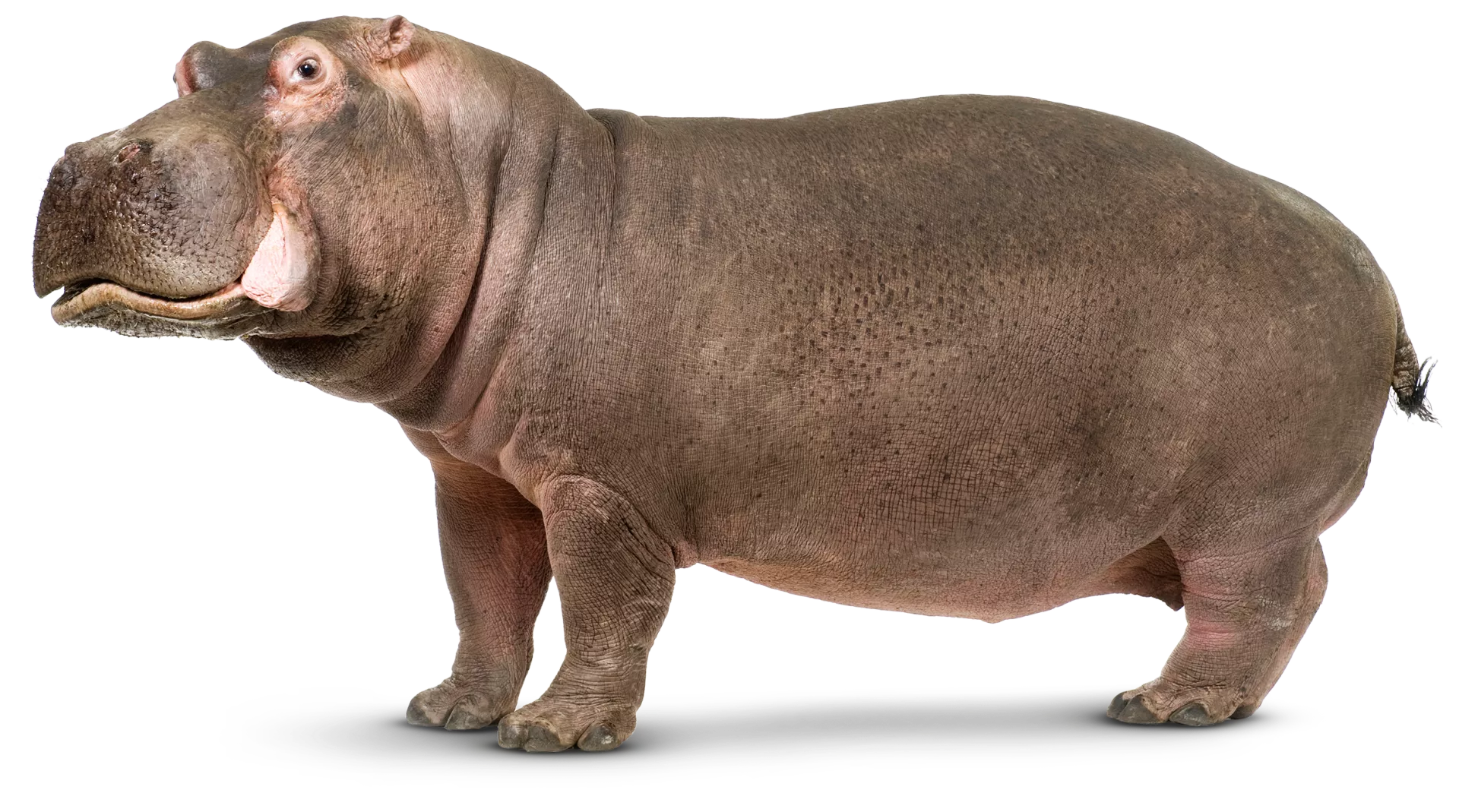 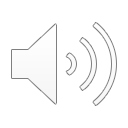 C. They're a giraffe.
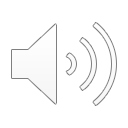 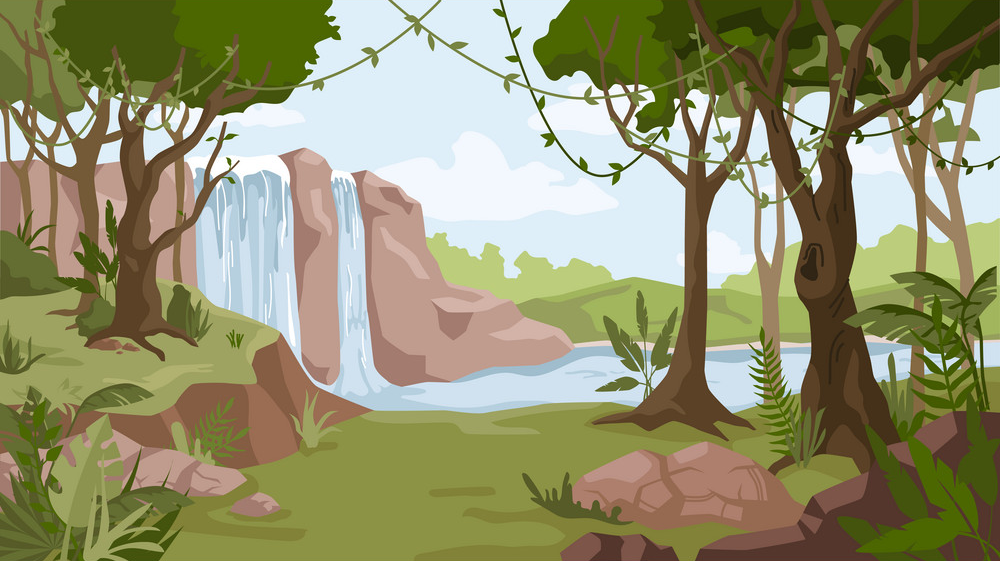 What .......... these animals? 
- They are .........
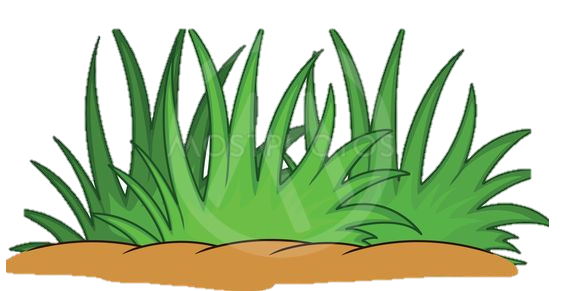 A. are
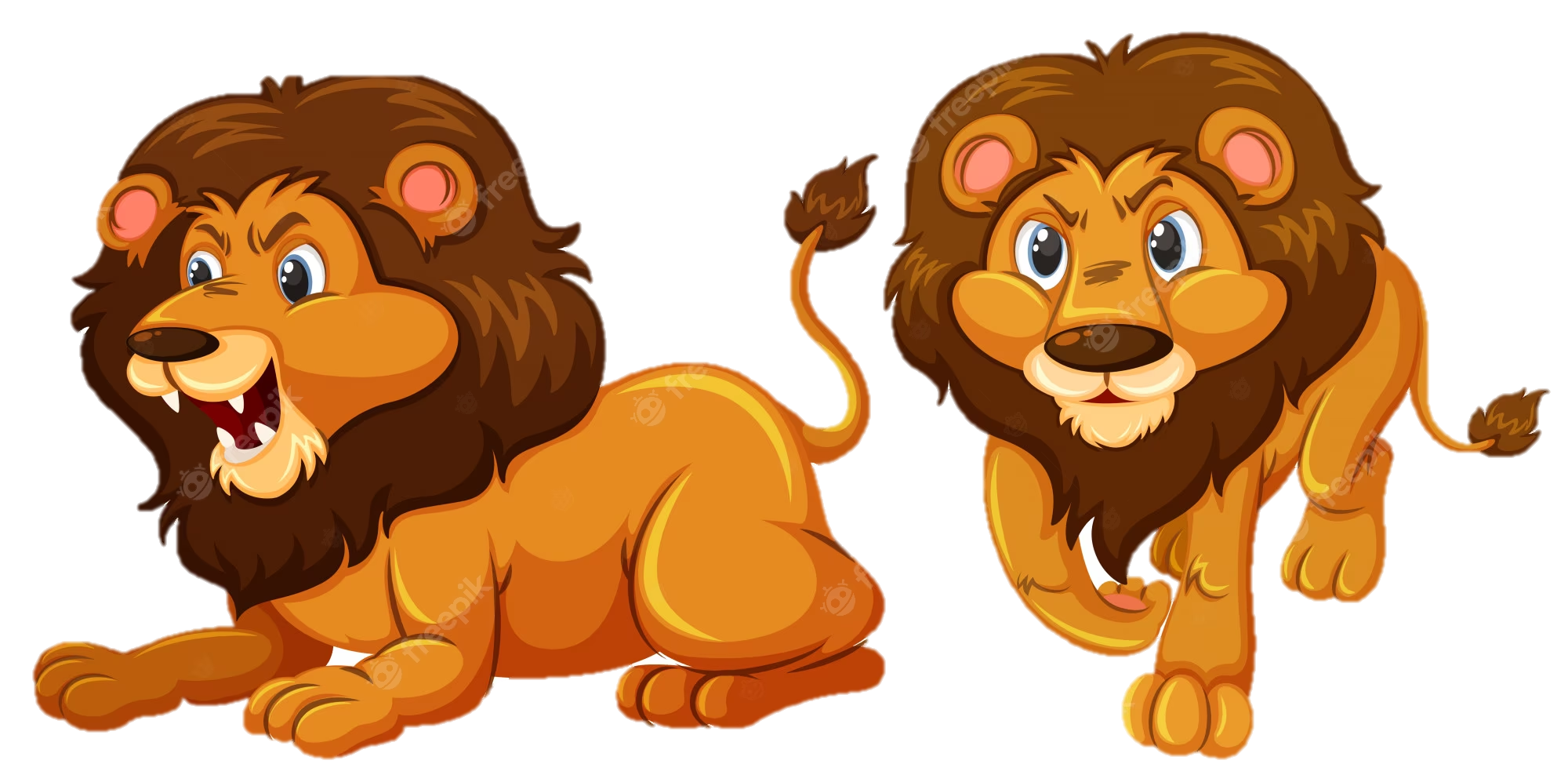 B. is
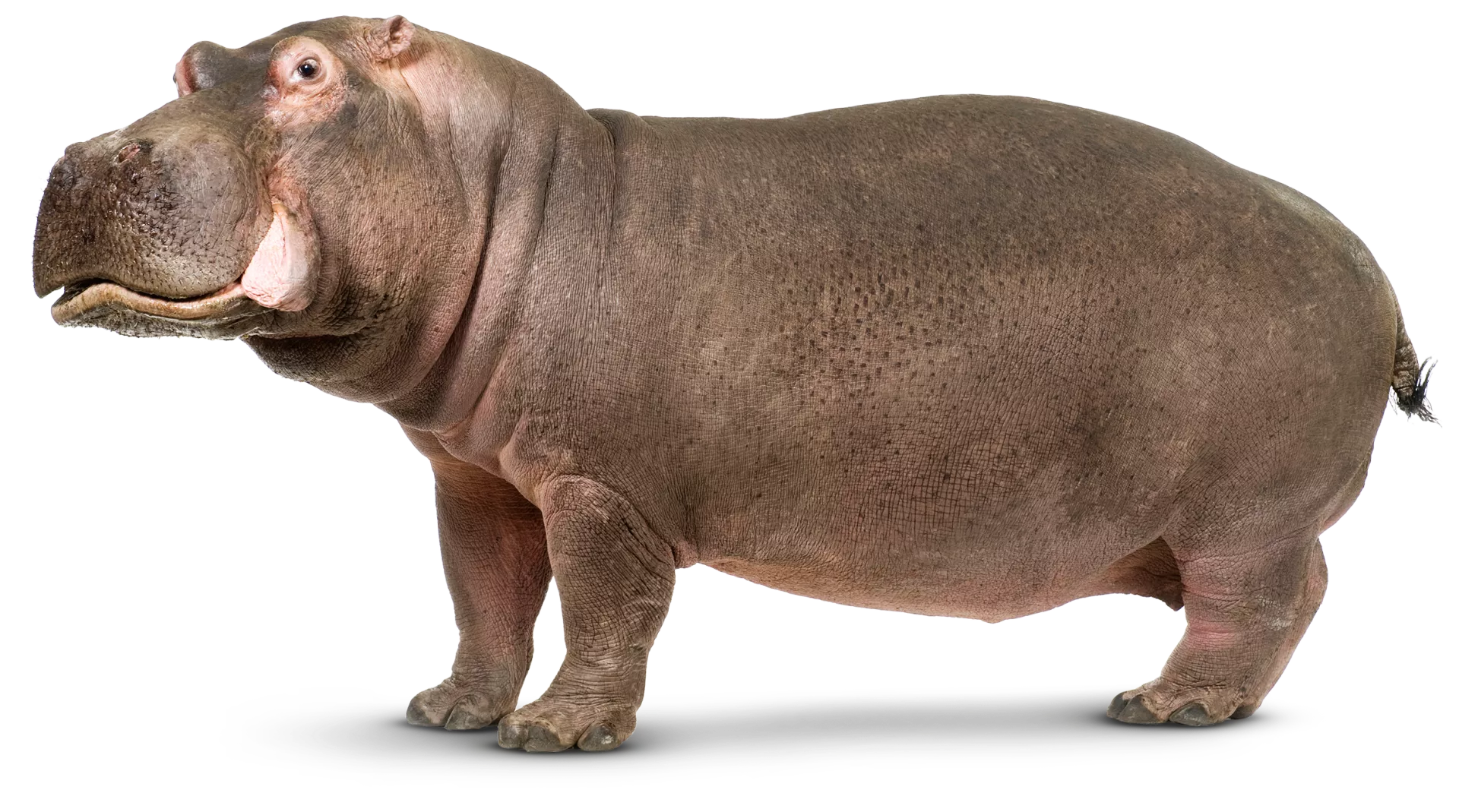 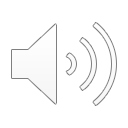 A. am
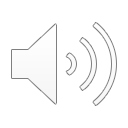 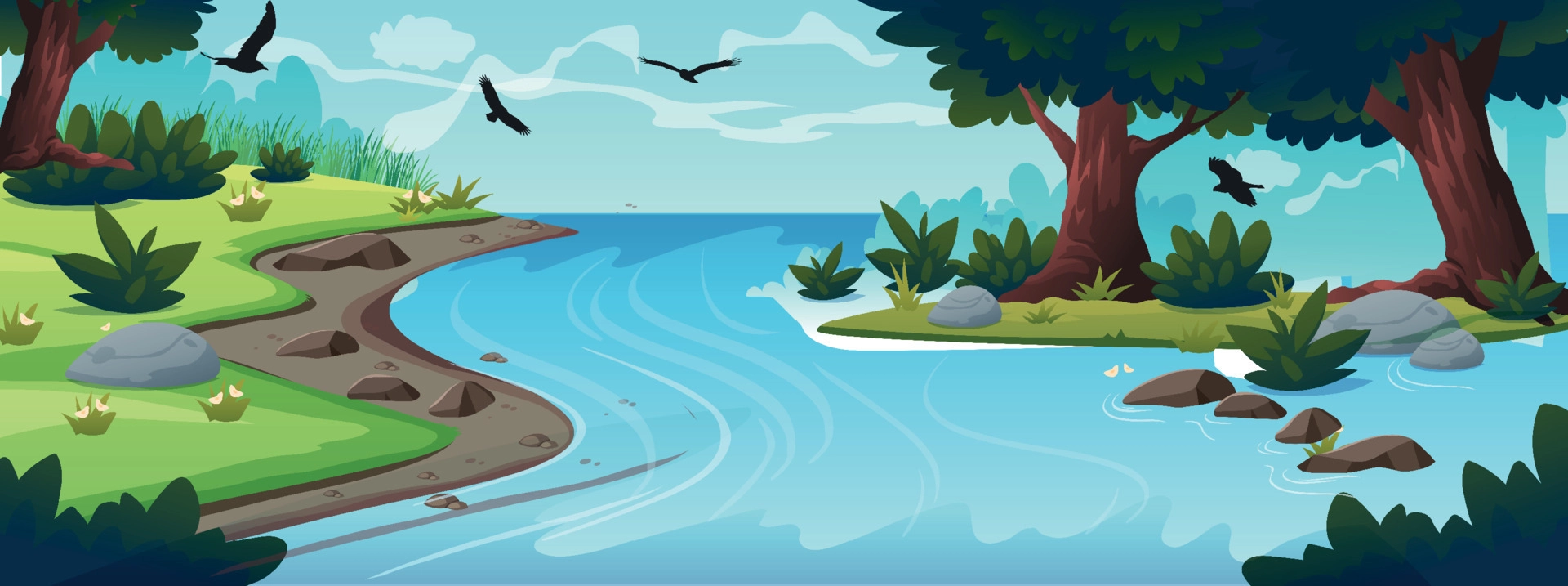 What are these animals?
A. They're hippos.
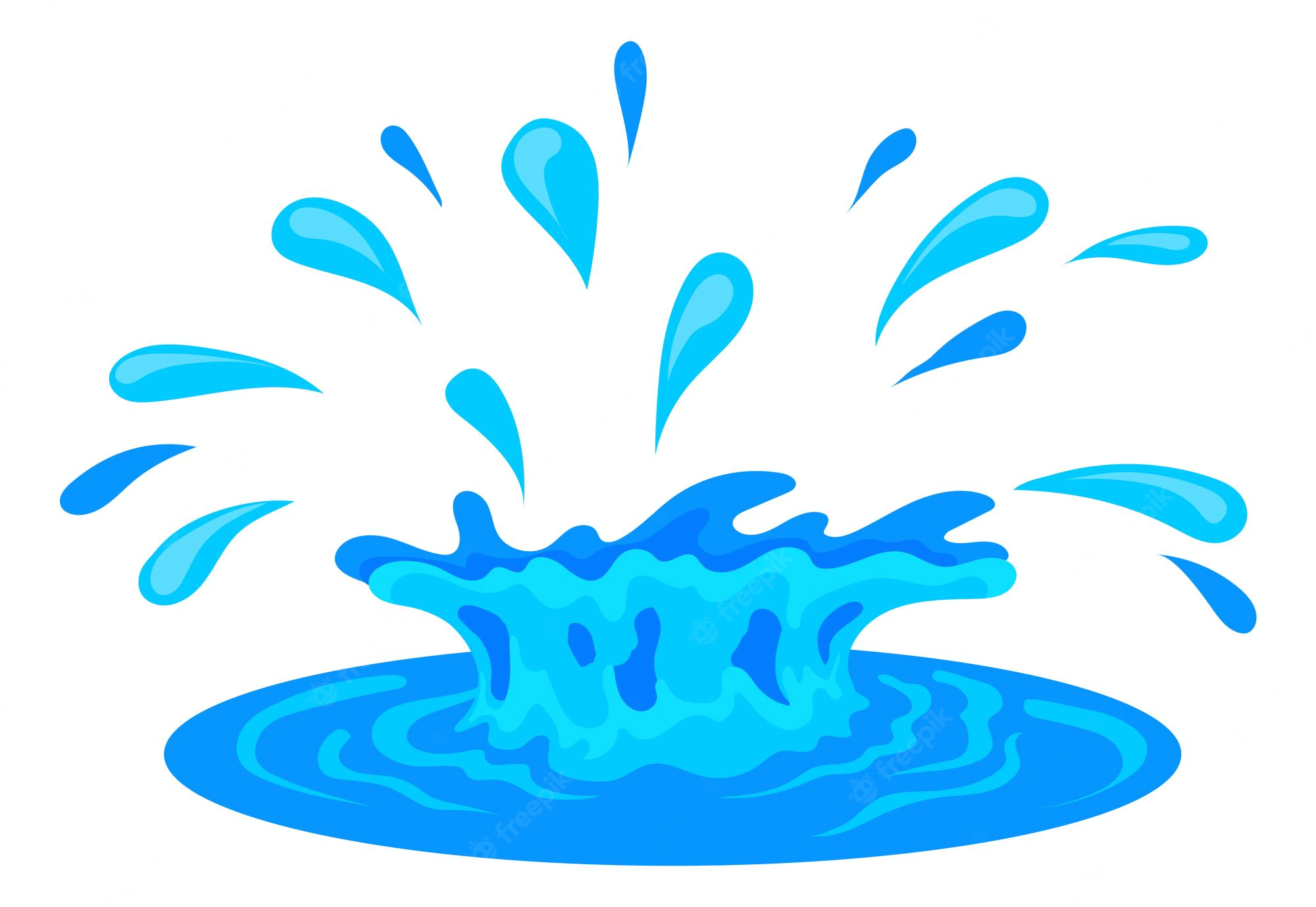 B. They're crocodiles.
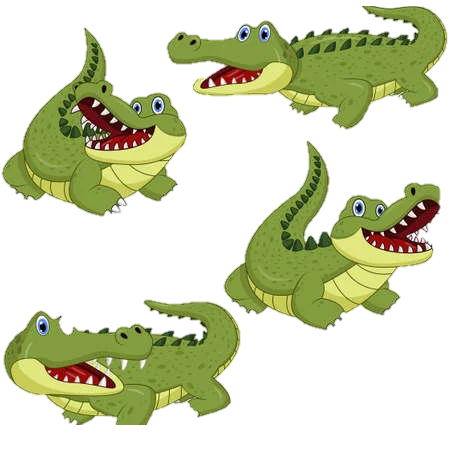 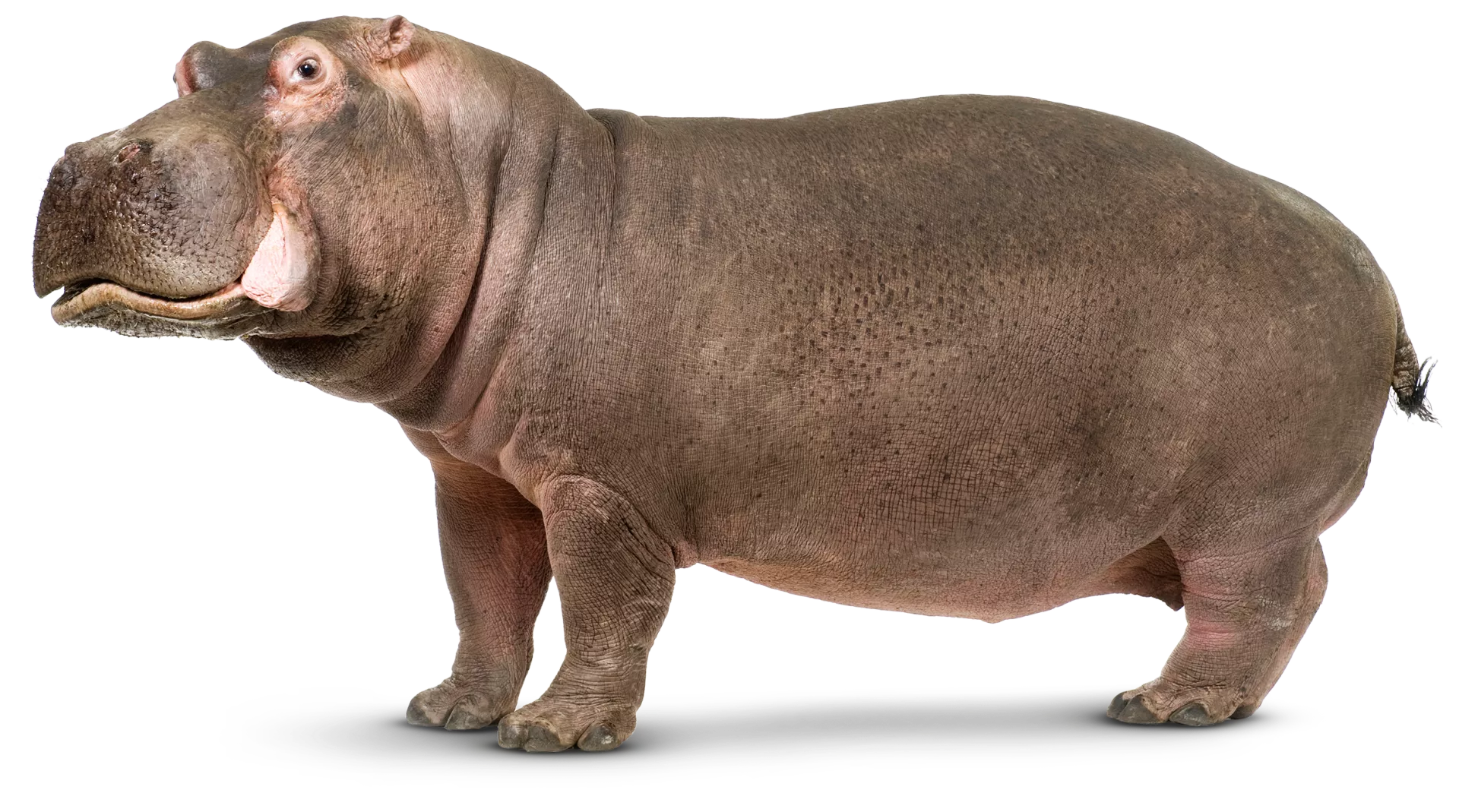 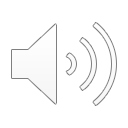 C. It's a crocodile.
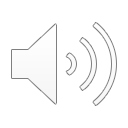 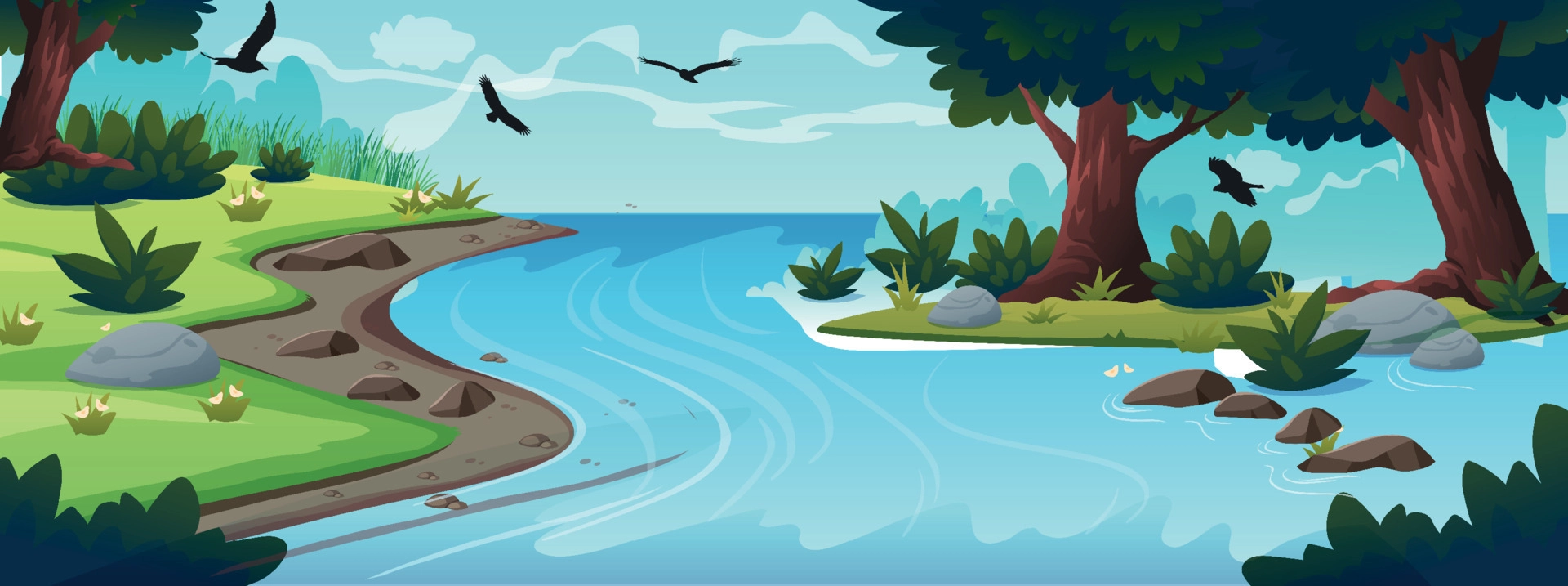 ......... are these animals?
A. Who
B. How
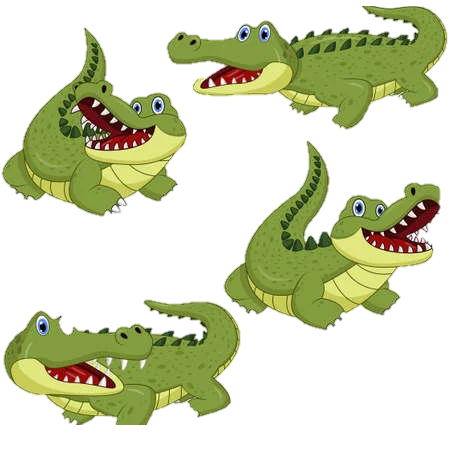 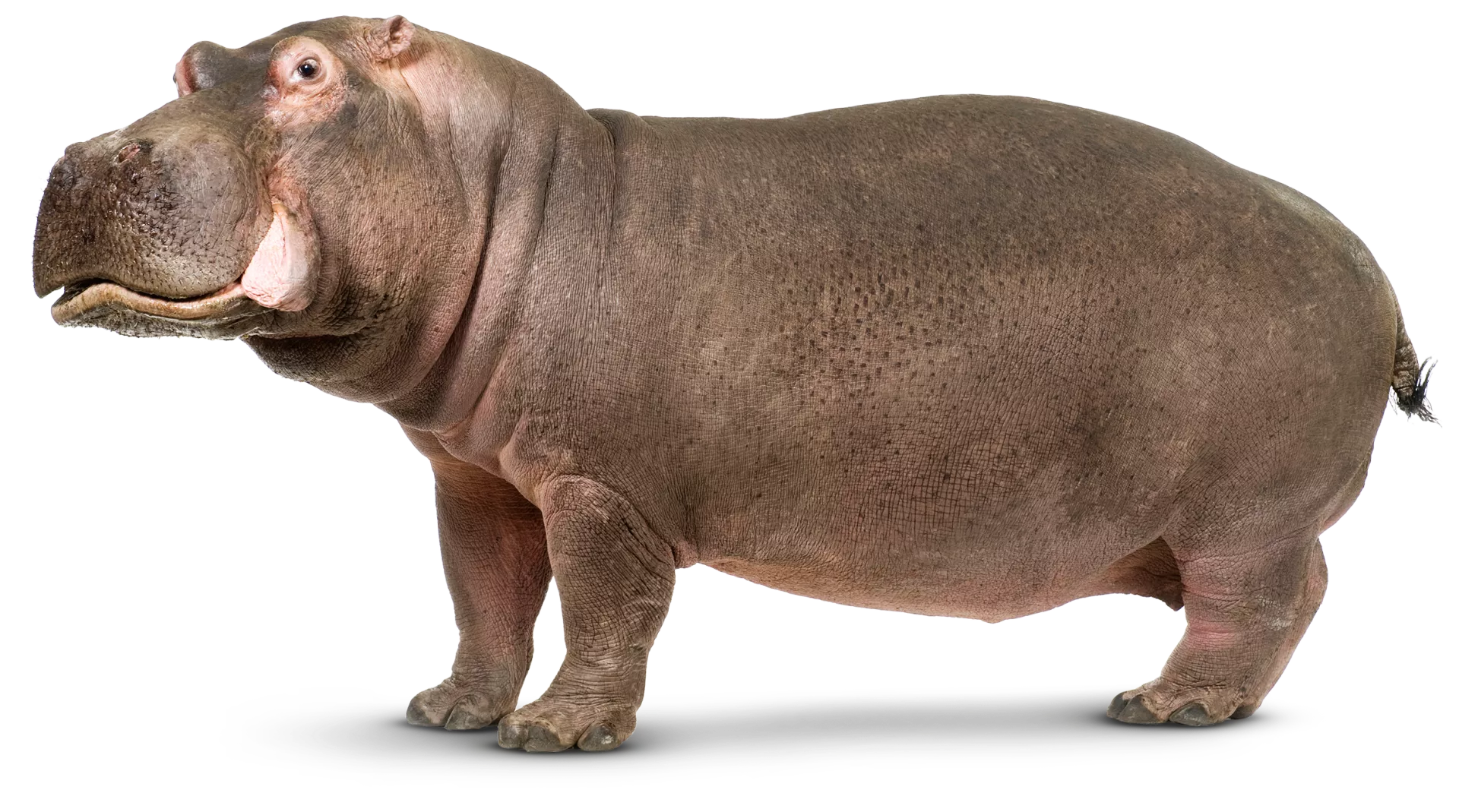 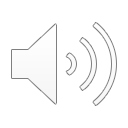 C. What
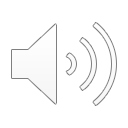 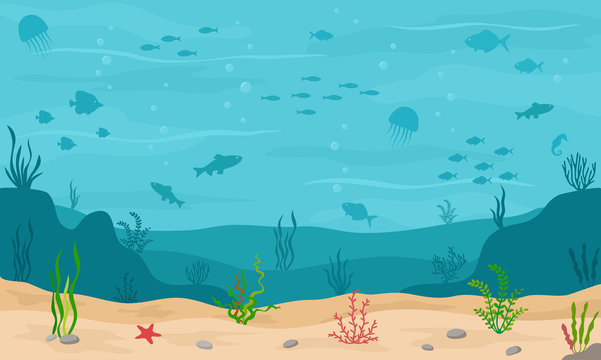 What are these............? 
- They are .........
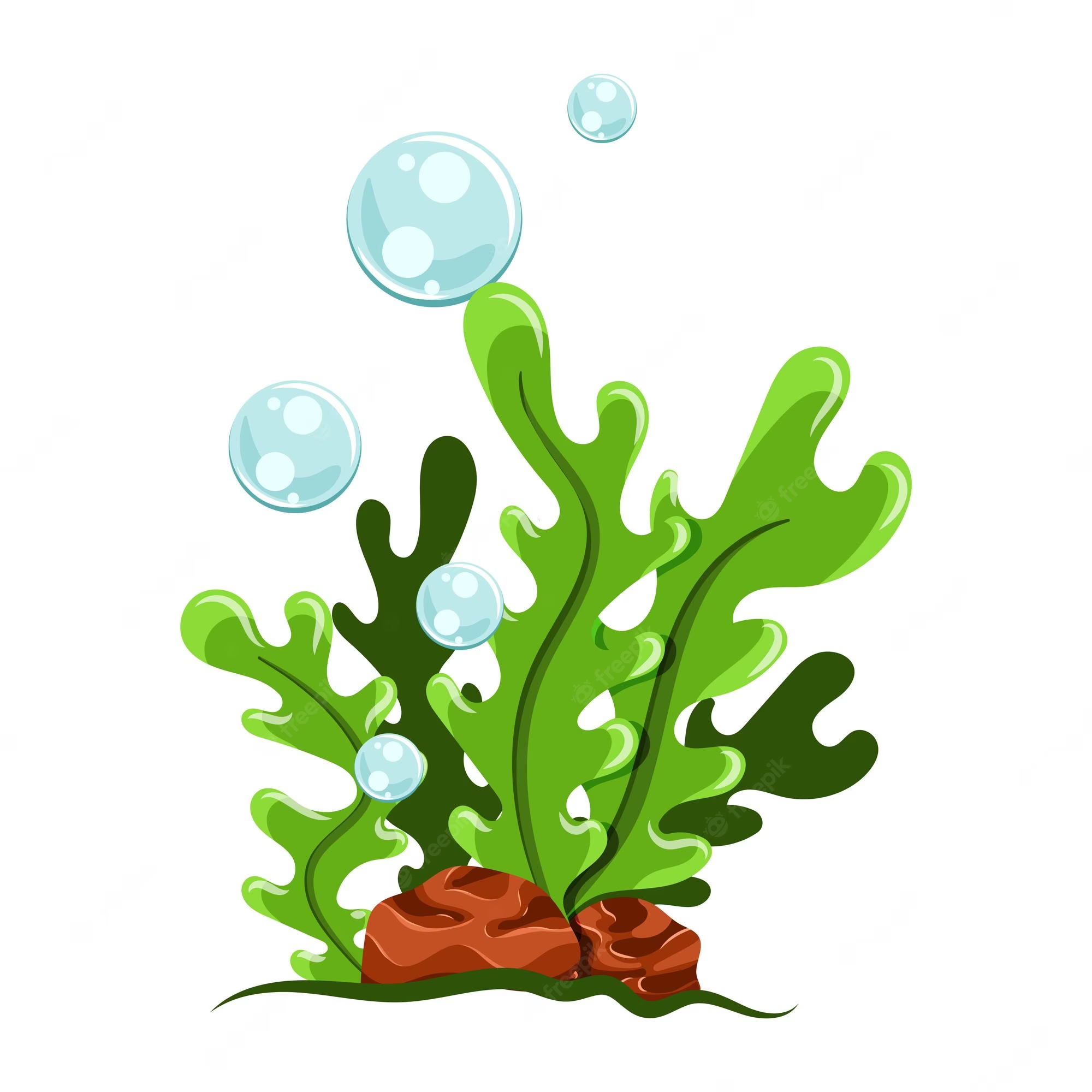 A. animals
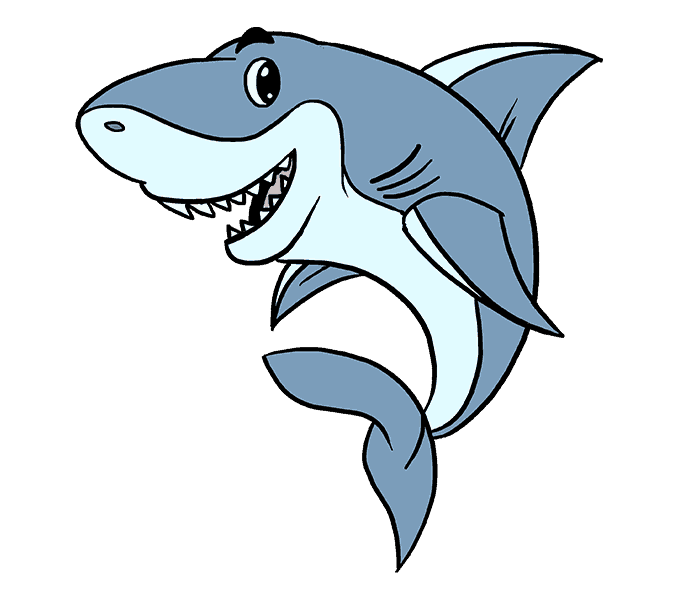 B. animal
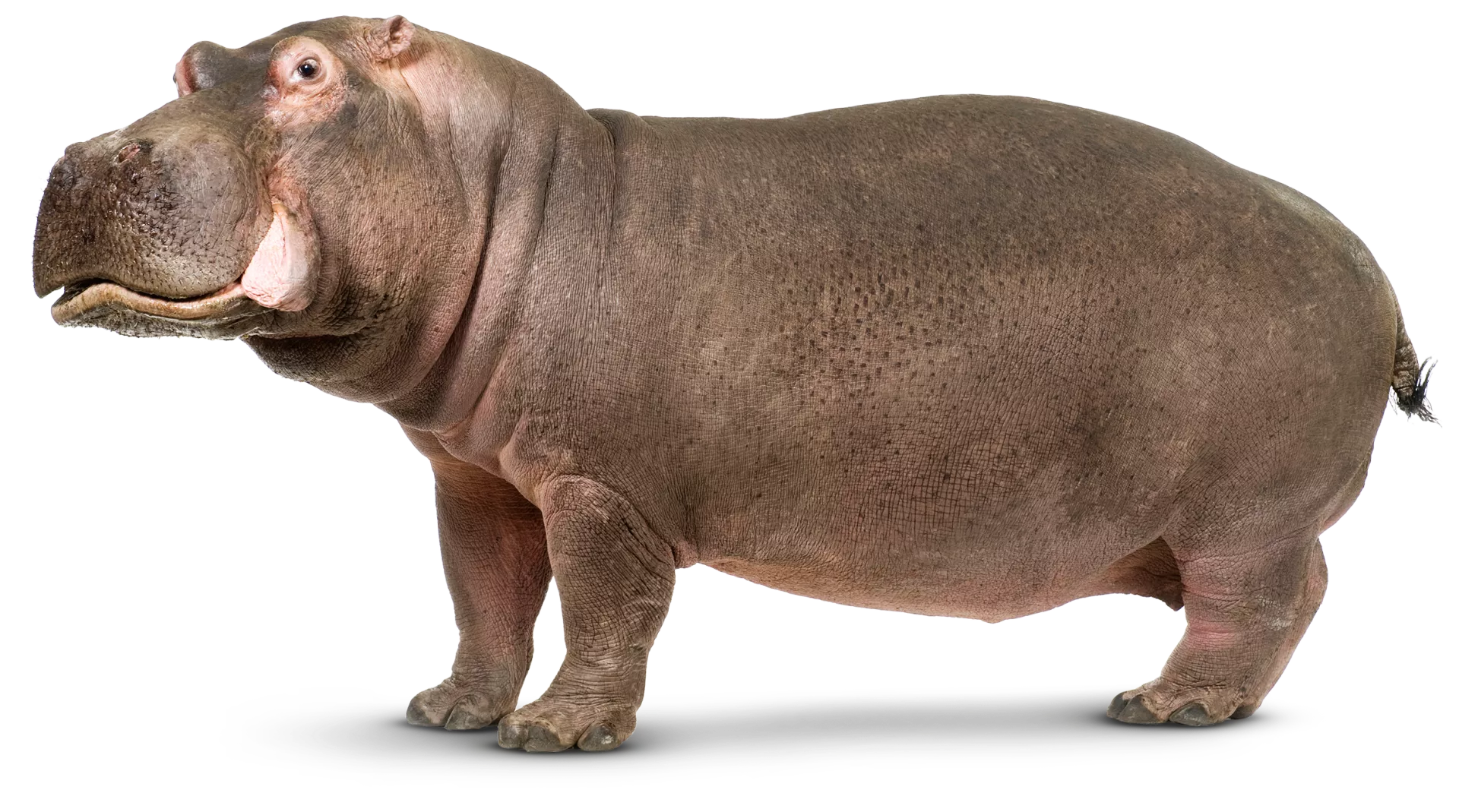 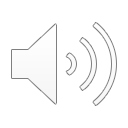 A. they
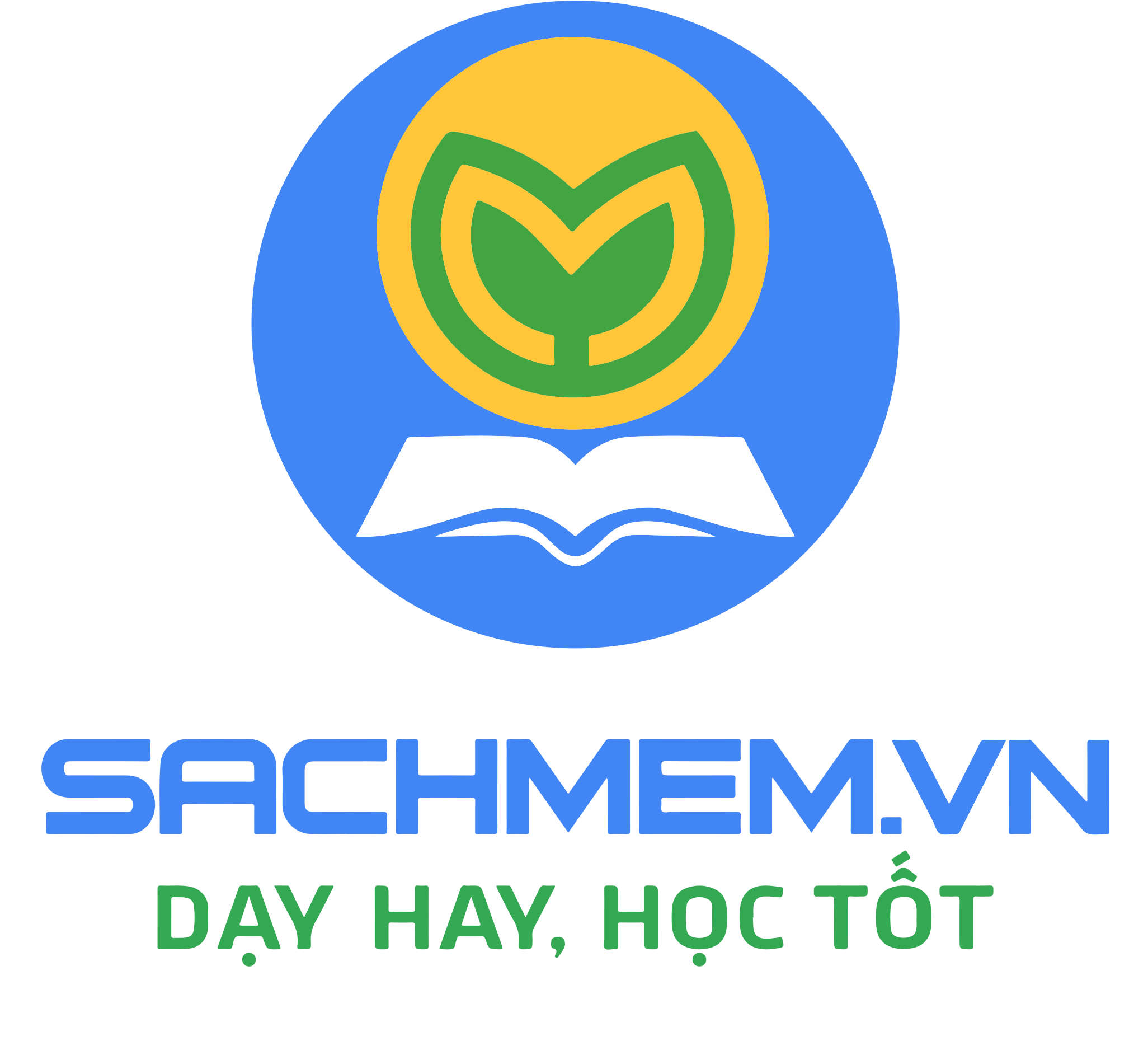 tienganh.sachmem.vn
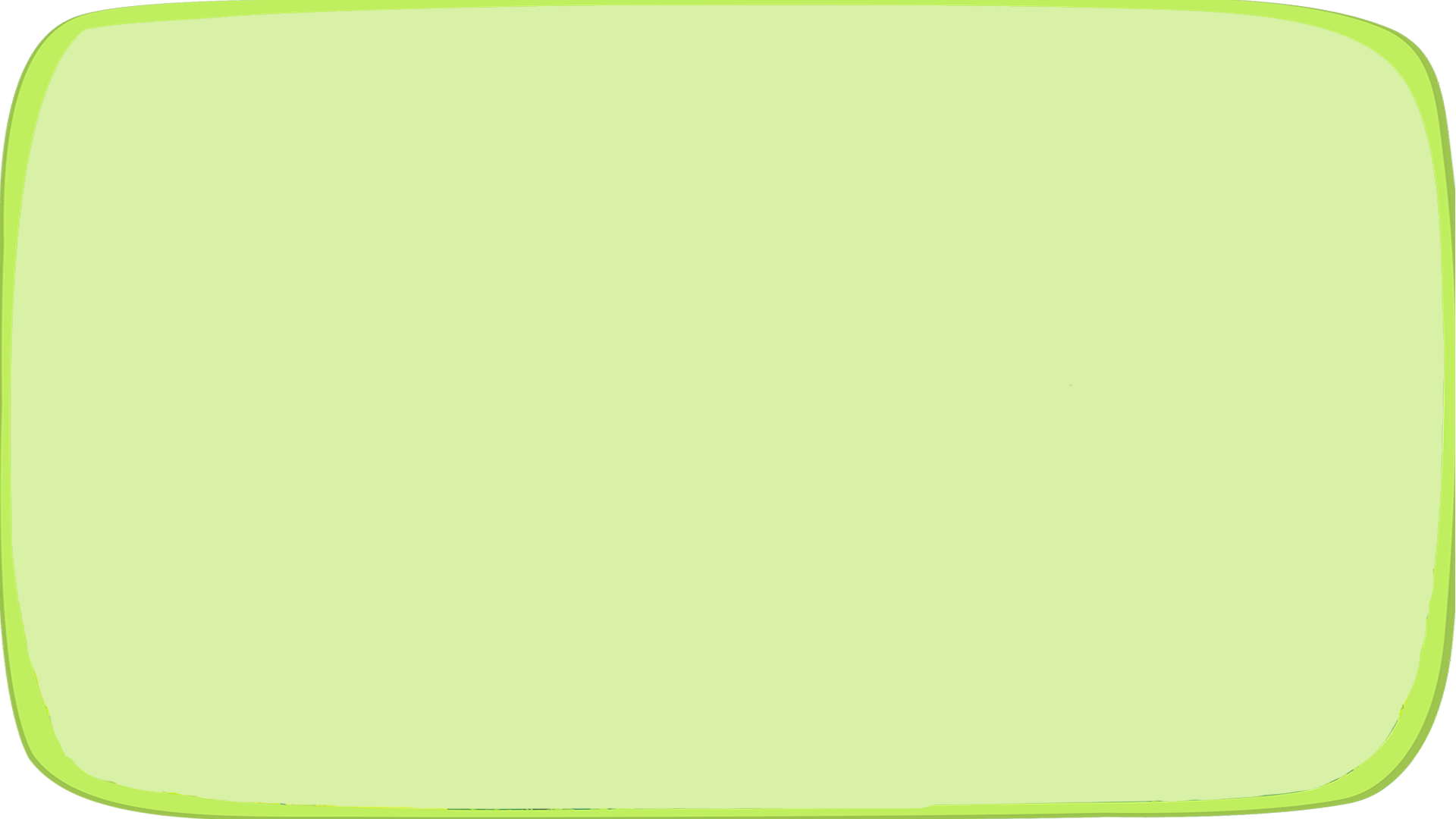 THANK YOU
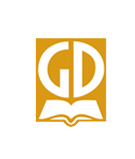 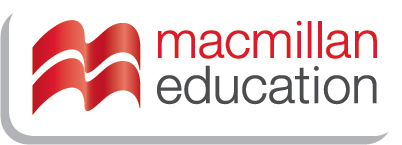 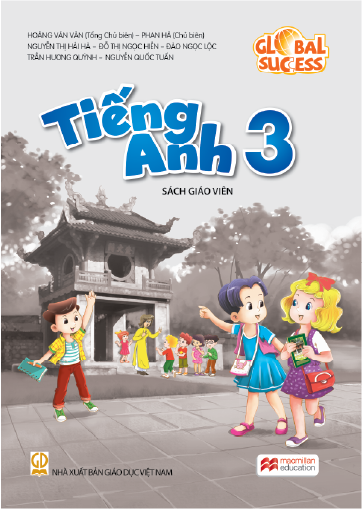 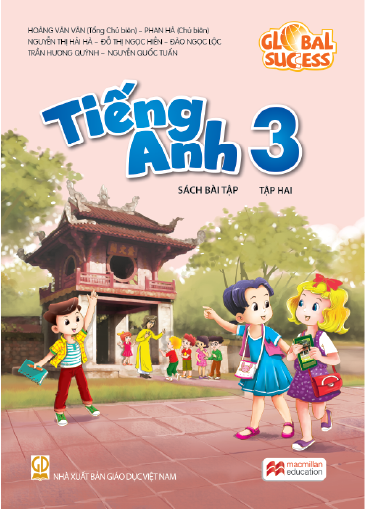 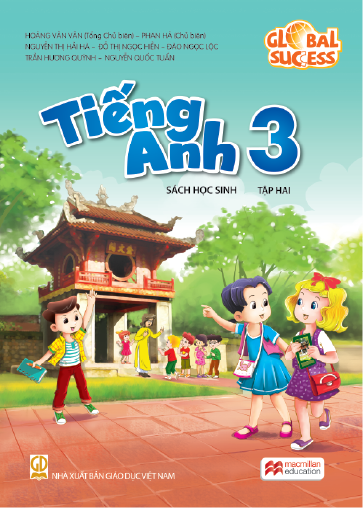 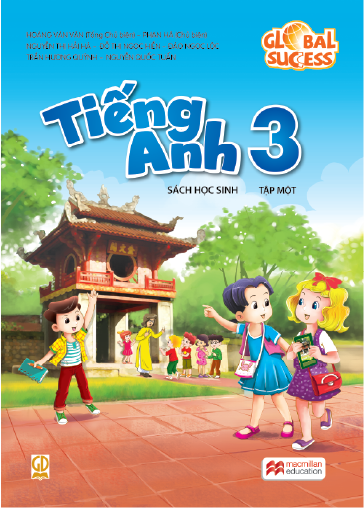 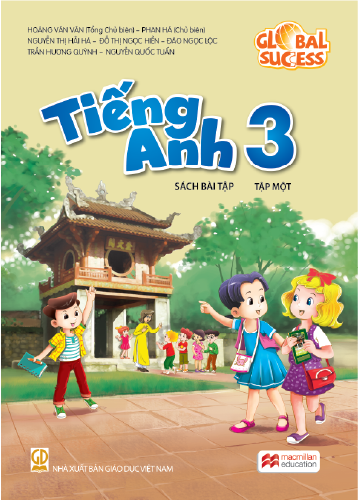